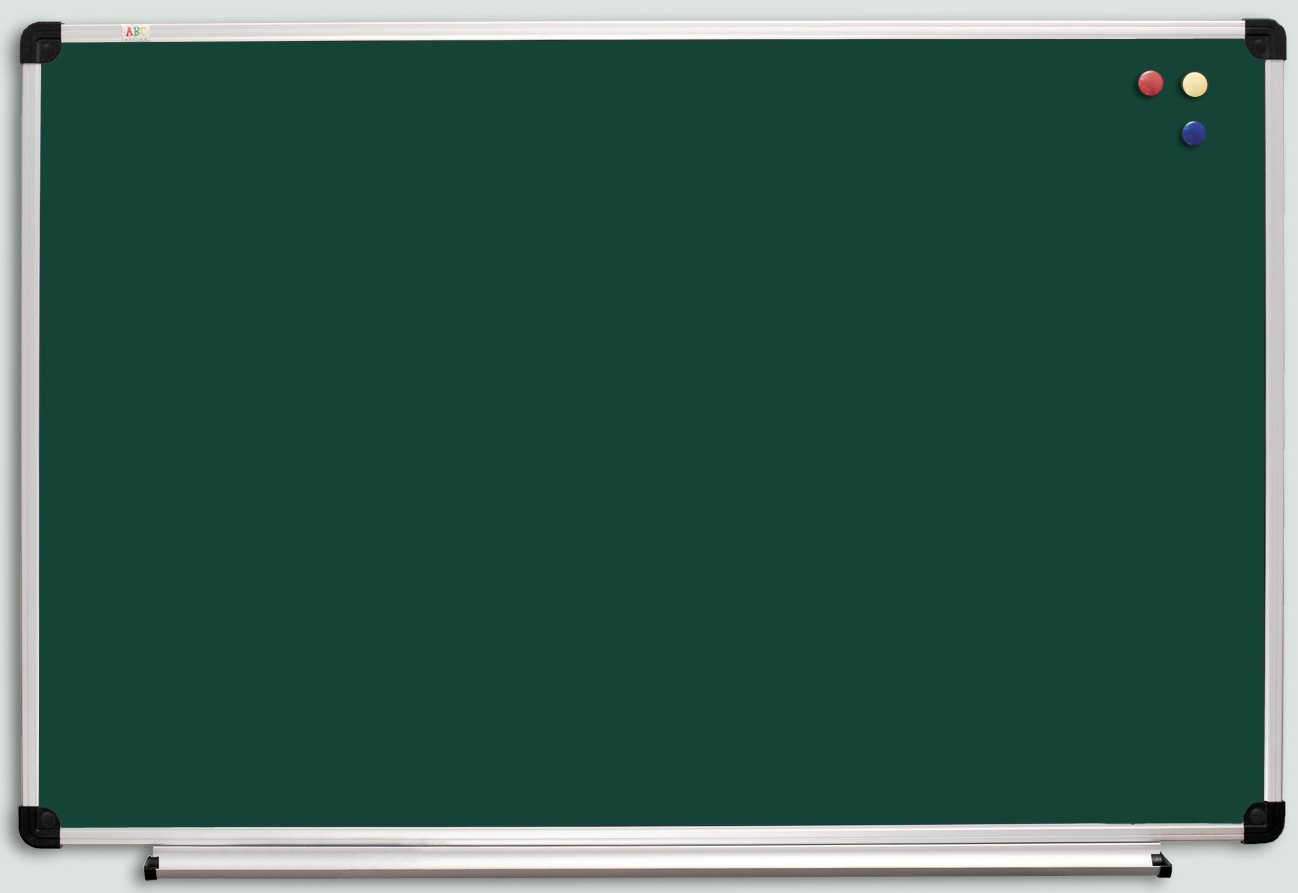 24 октября
Классная работа
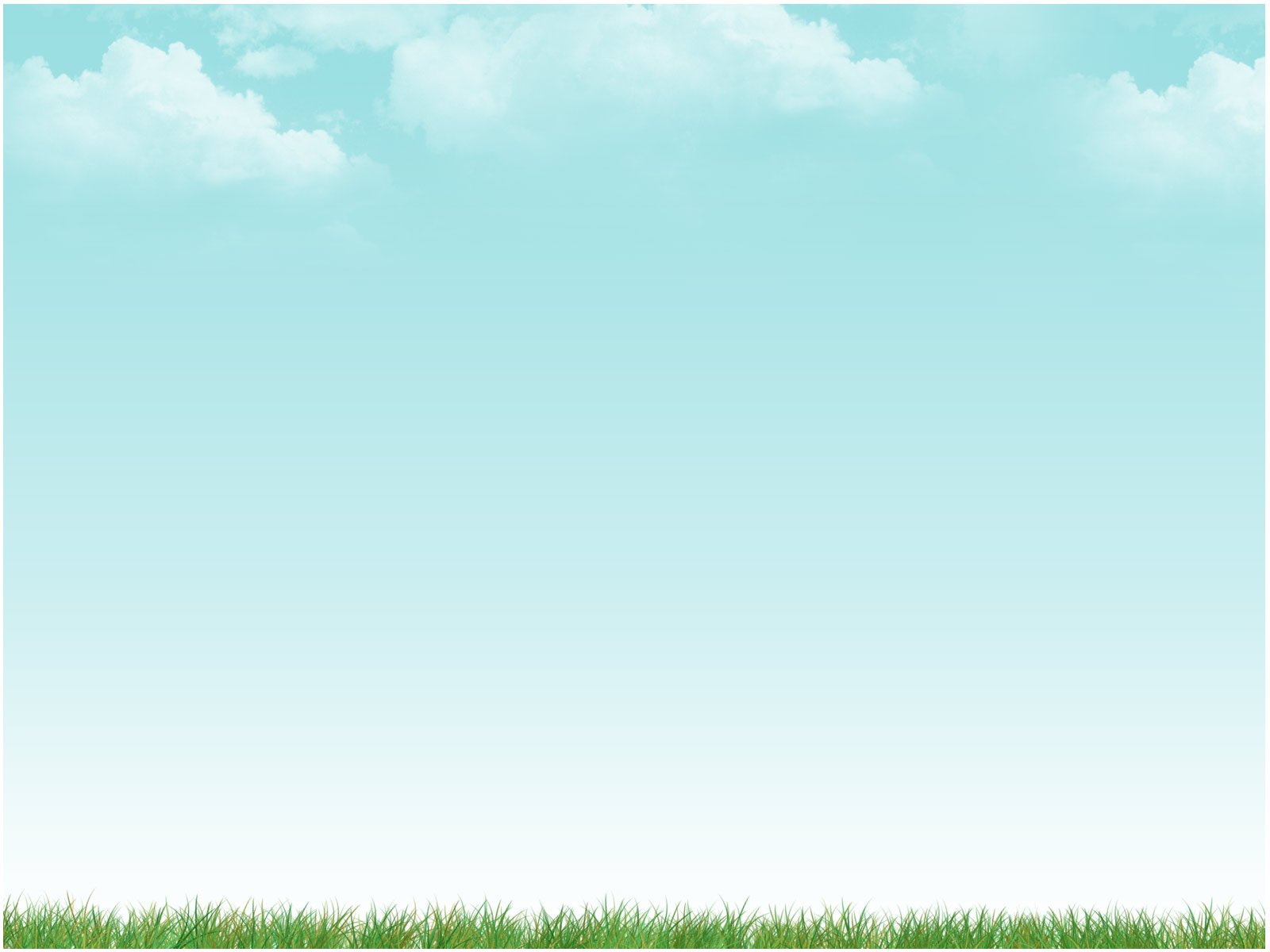 Прочитайте:
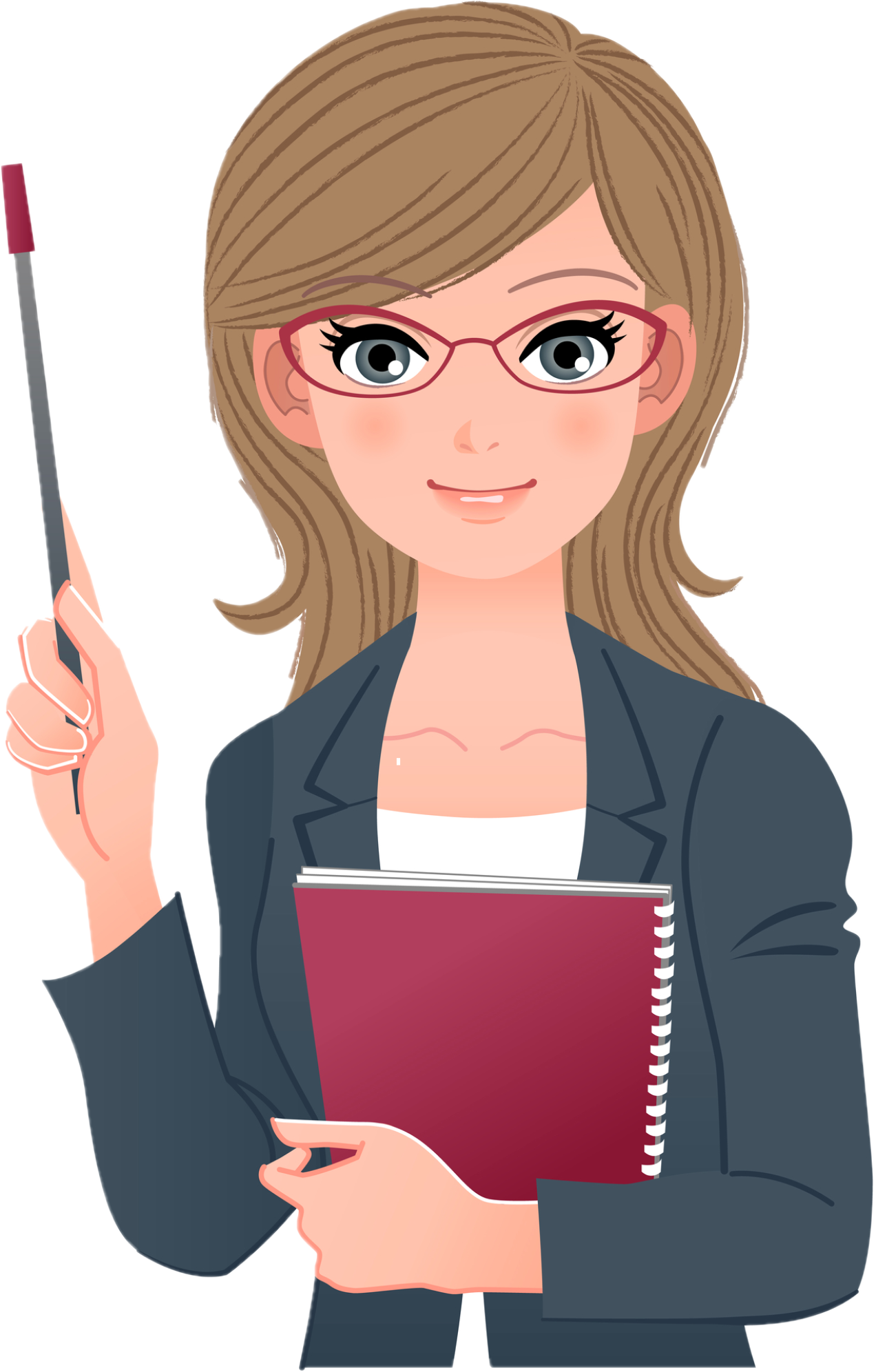 МАССАЖ, ДОЛИНА, МЕТРО
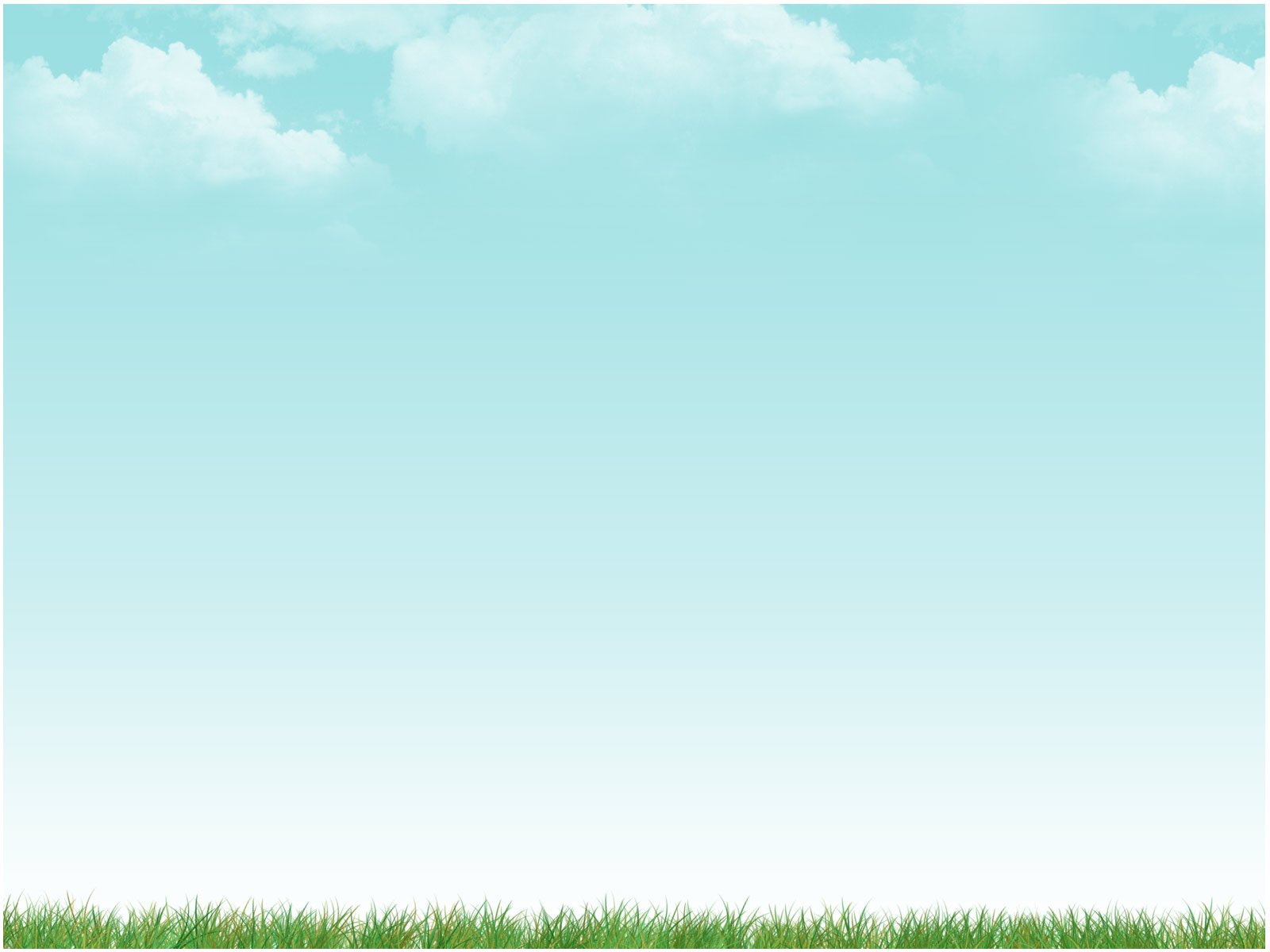 Прочитайте:
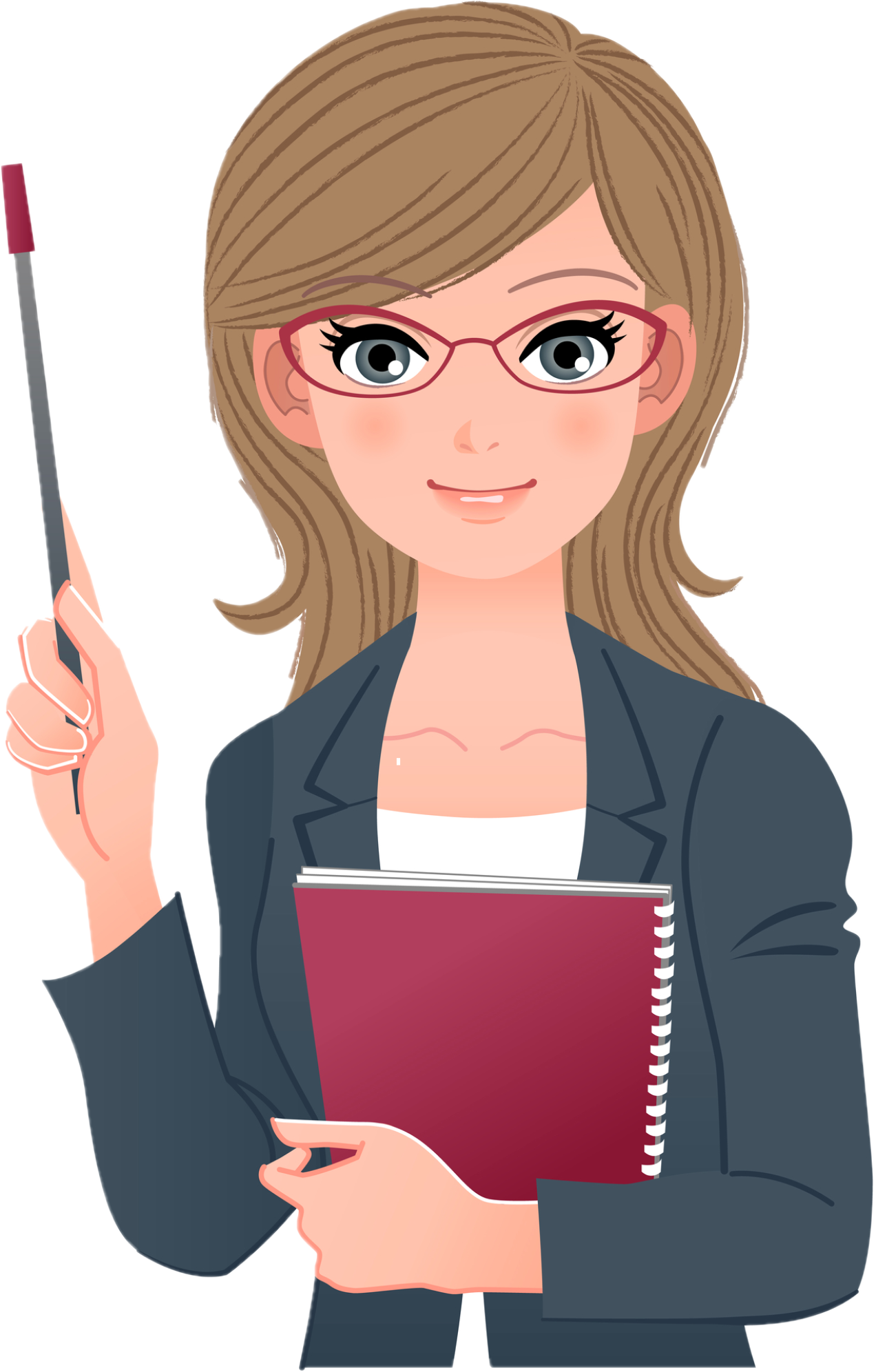 МАССА, ДЛИНА, МЕТР
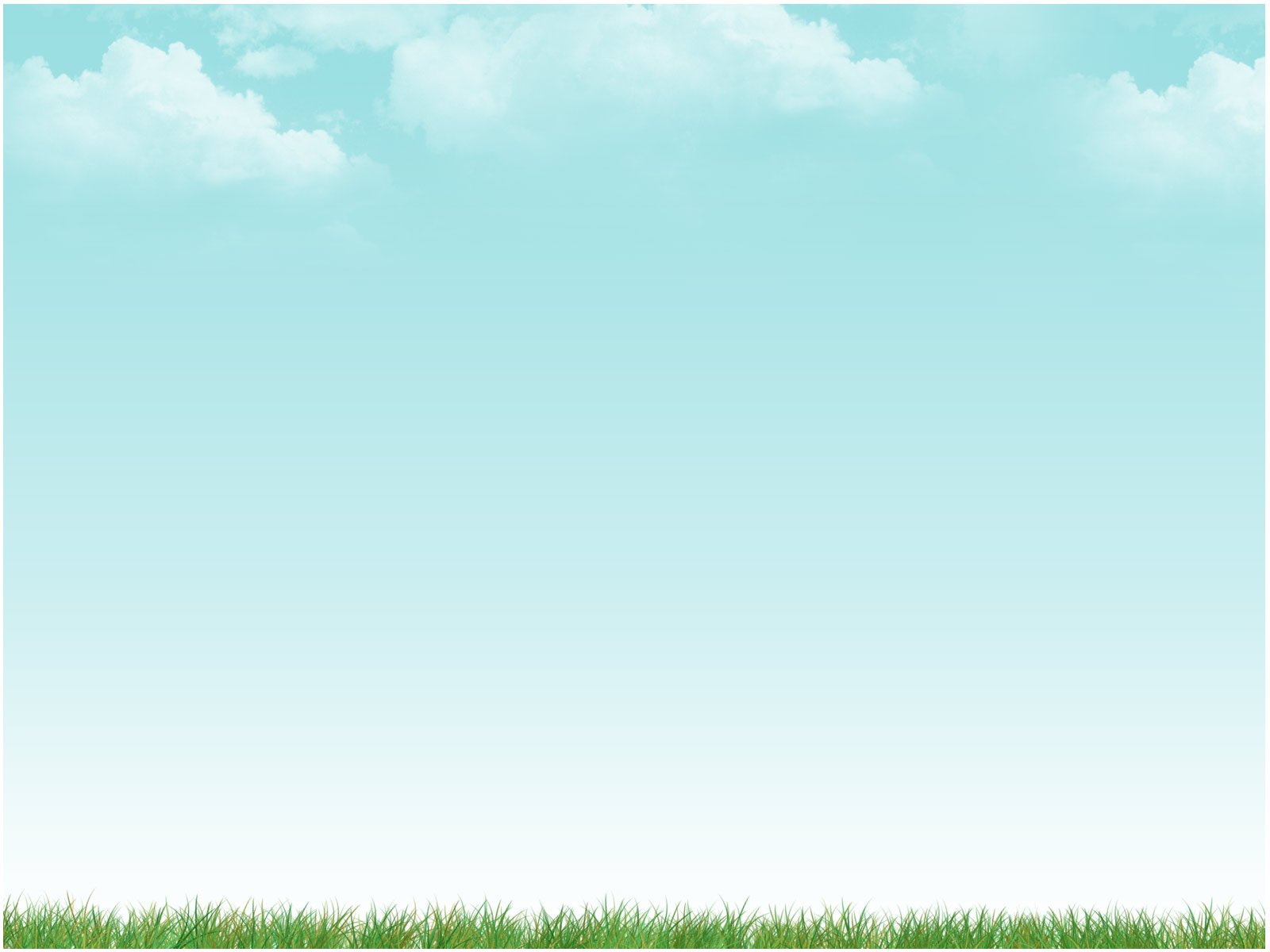 Что тяжелее?
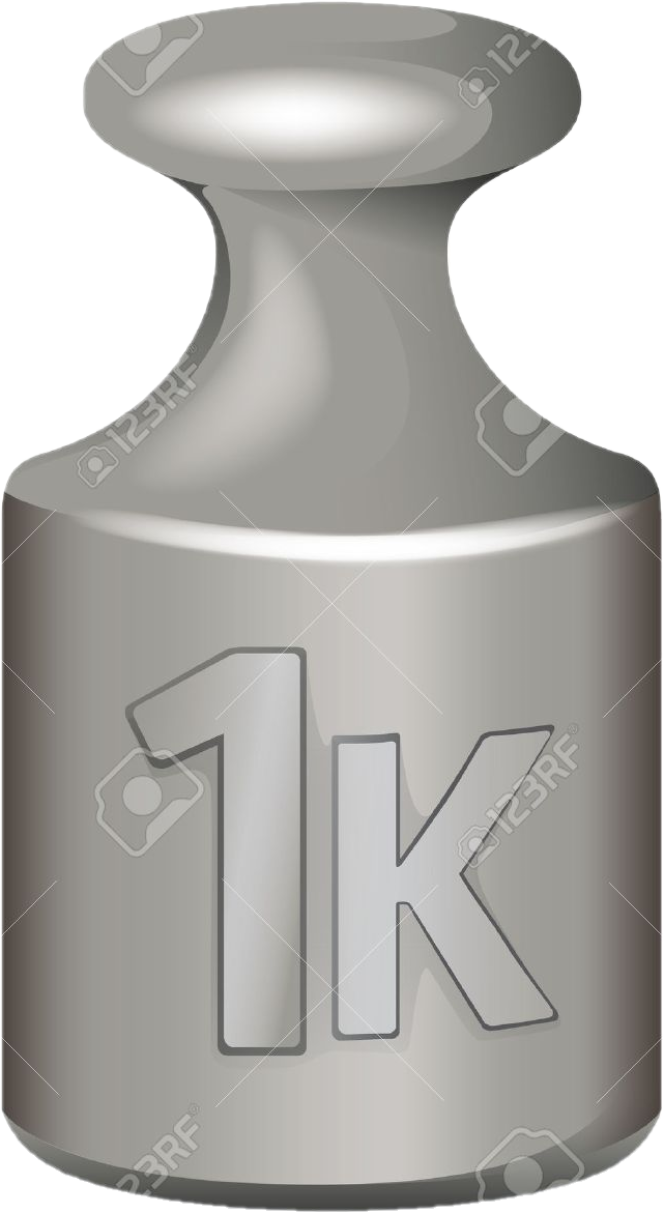 =
ПРОВЕРЬ!
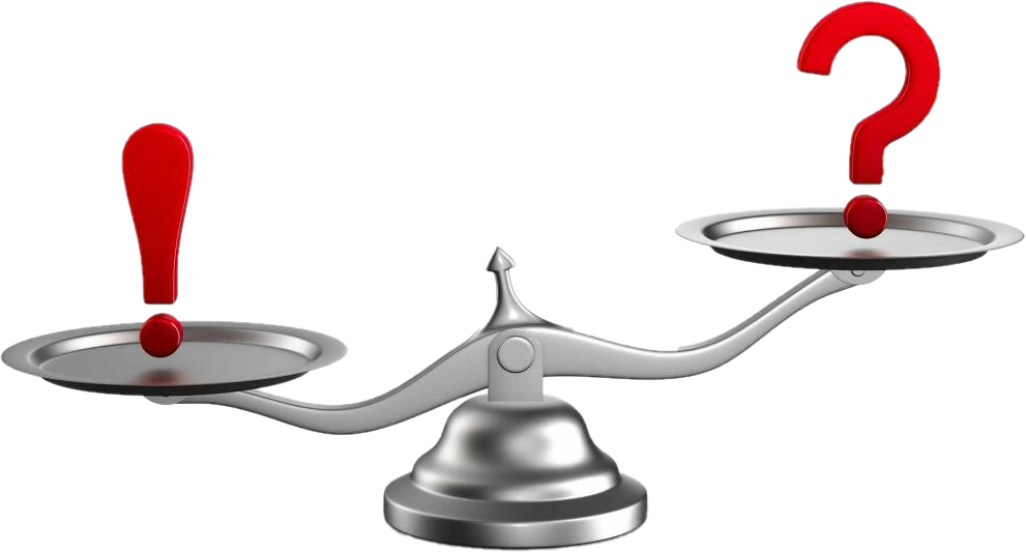 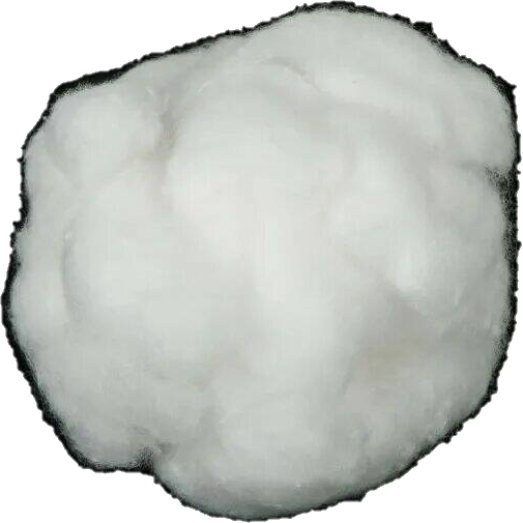 1 кг
1 кг
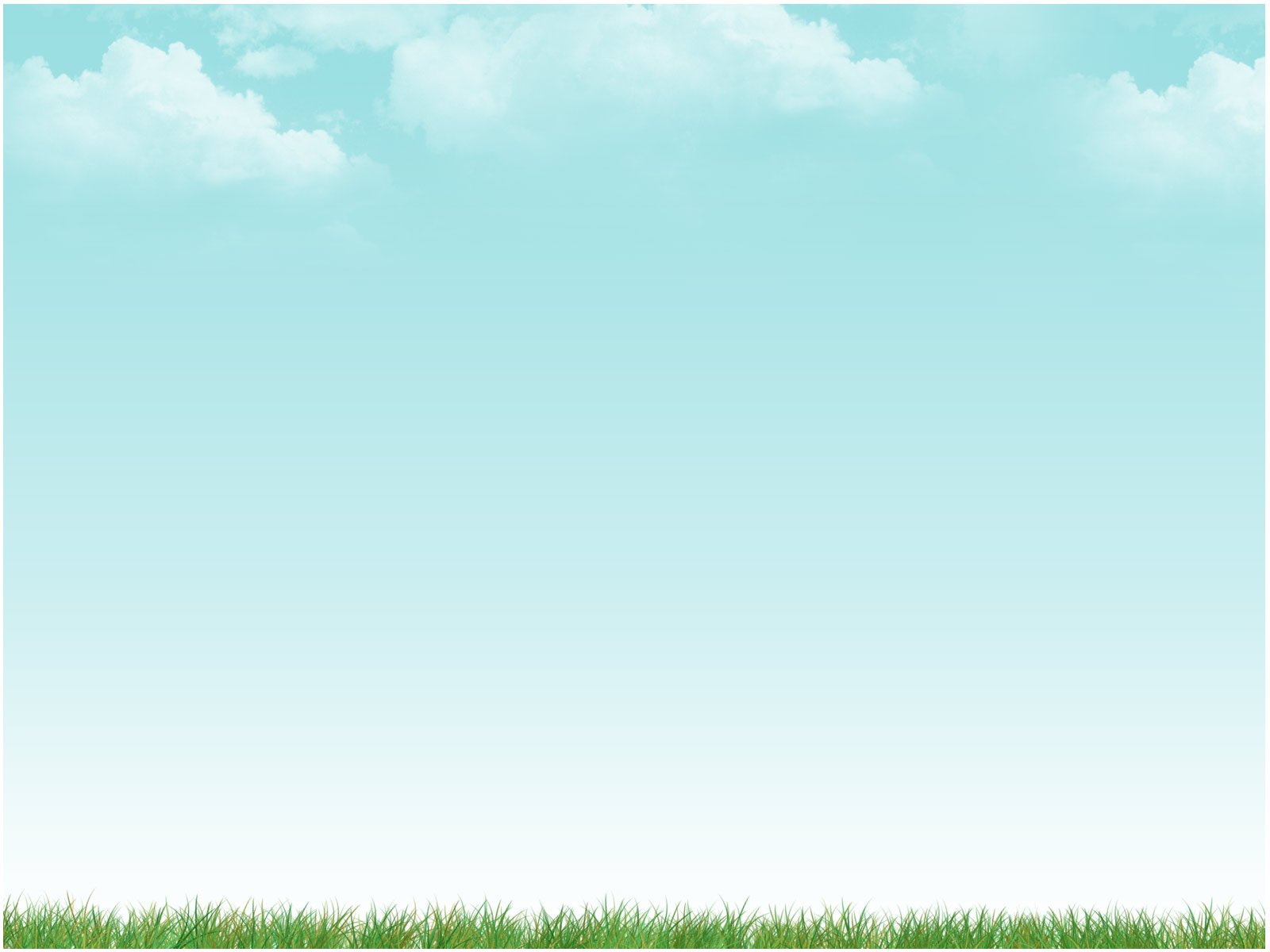 Сколько будет?
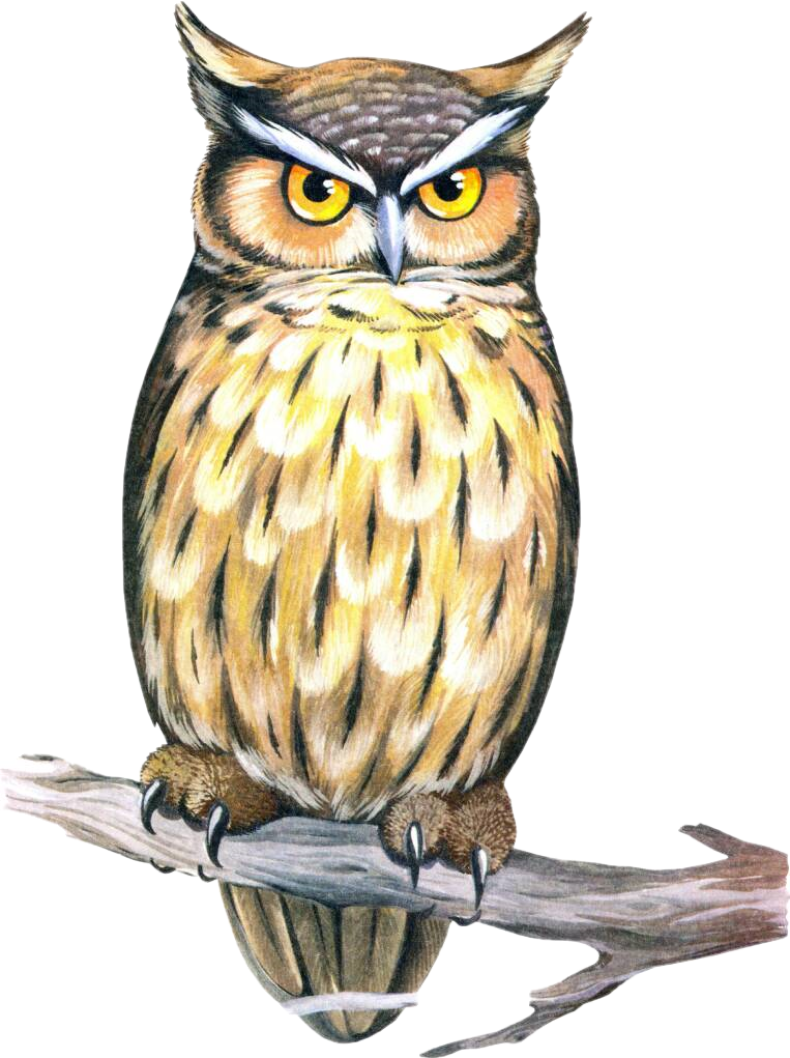 =
3000 г
3 кг
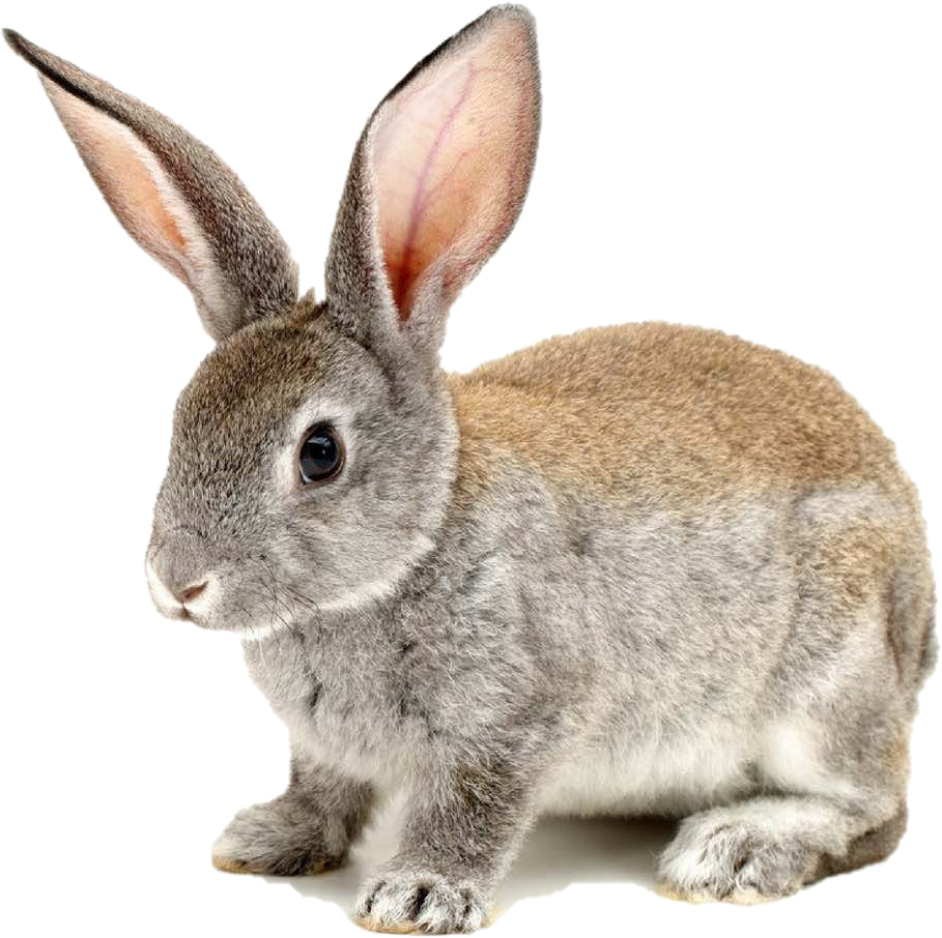 6 кг
=
6000 г
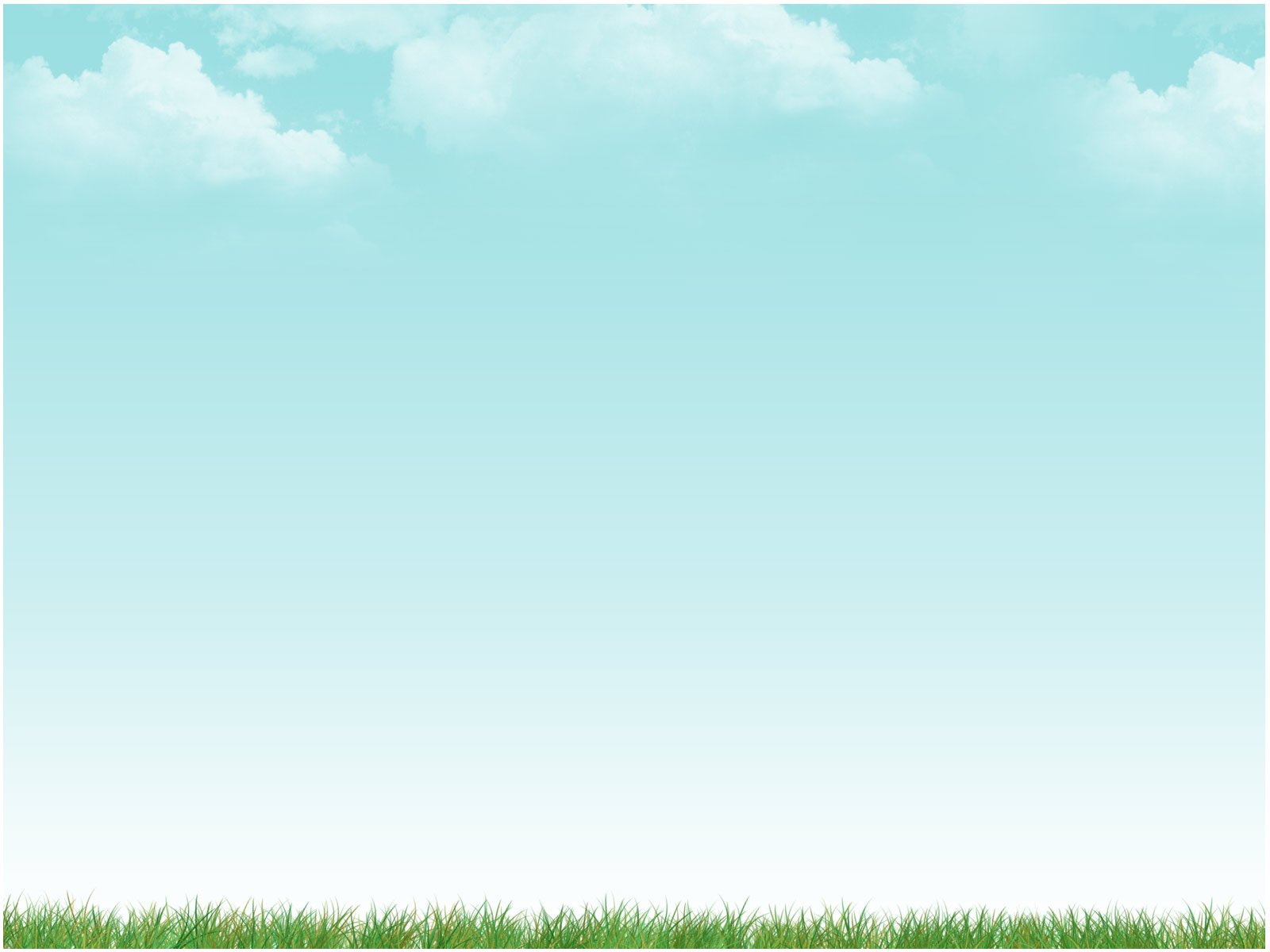 Сравните?
15 кг 900 г          16  400 г
<
12 кг 500 г           10 200 г
>
1 кг                      999 г
>
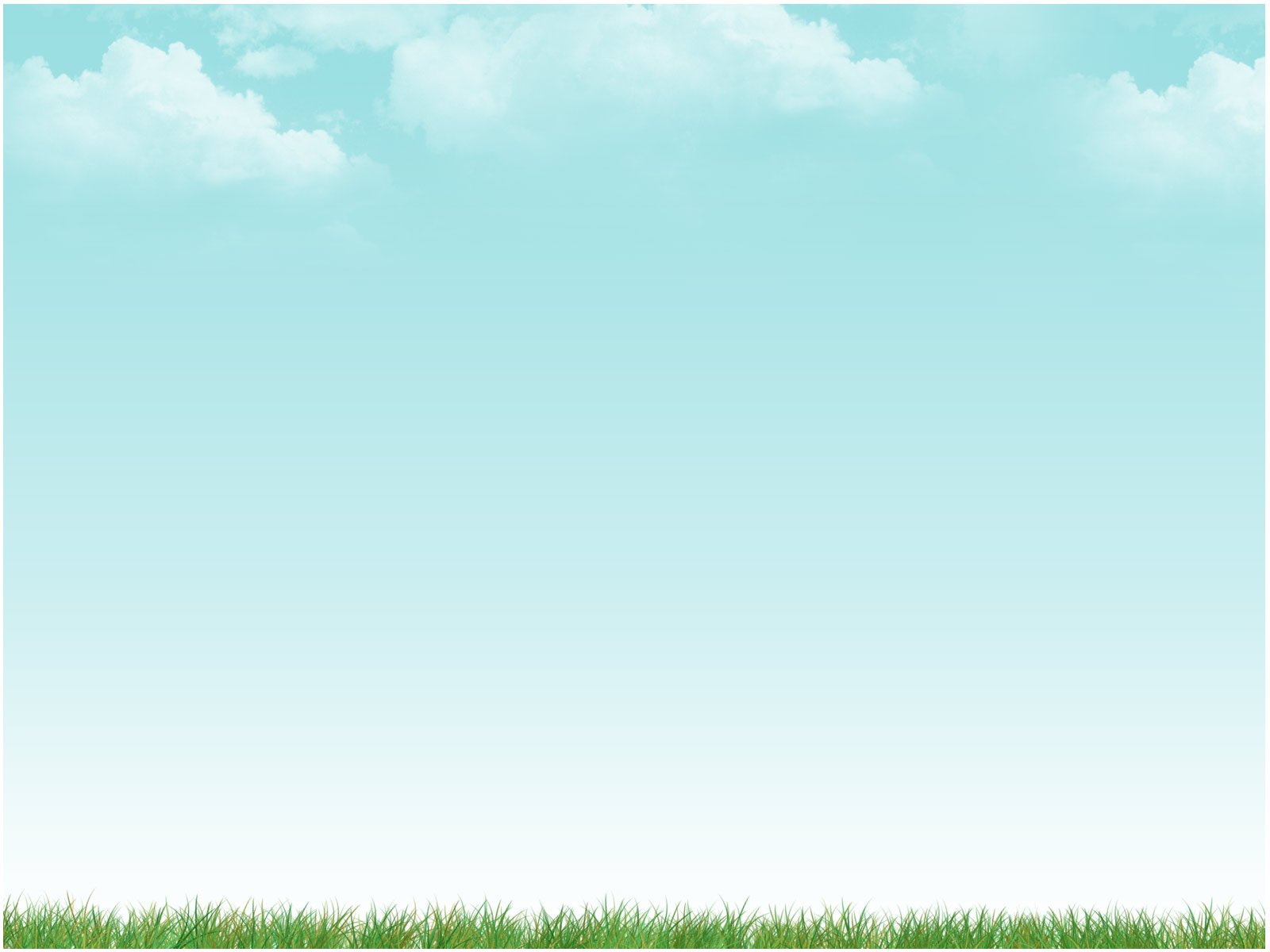 Сравните?
85 кг                   85 км
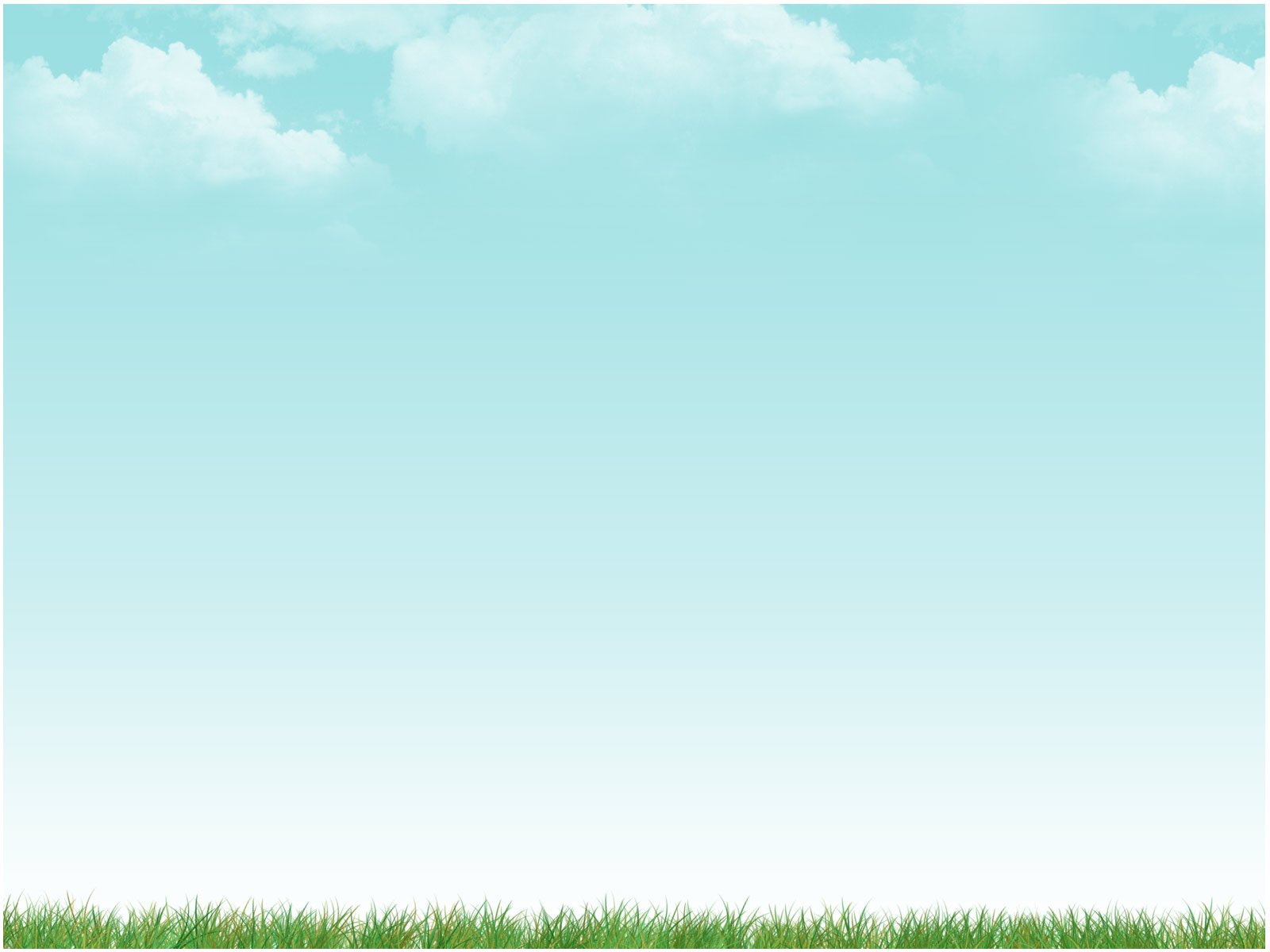 Расставьте в порядке убывания их веса
5 970 кг
30 ц
15 т
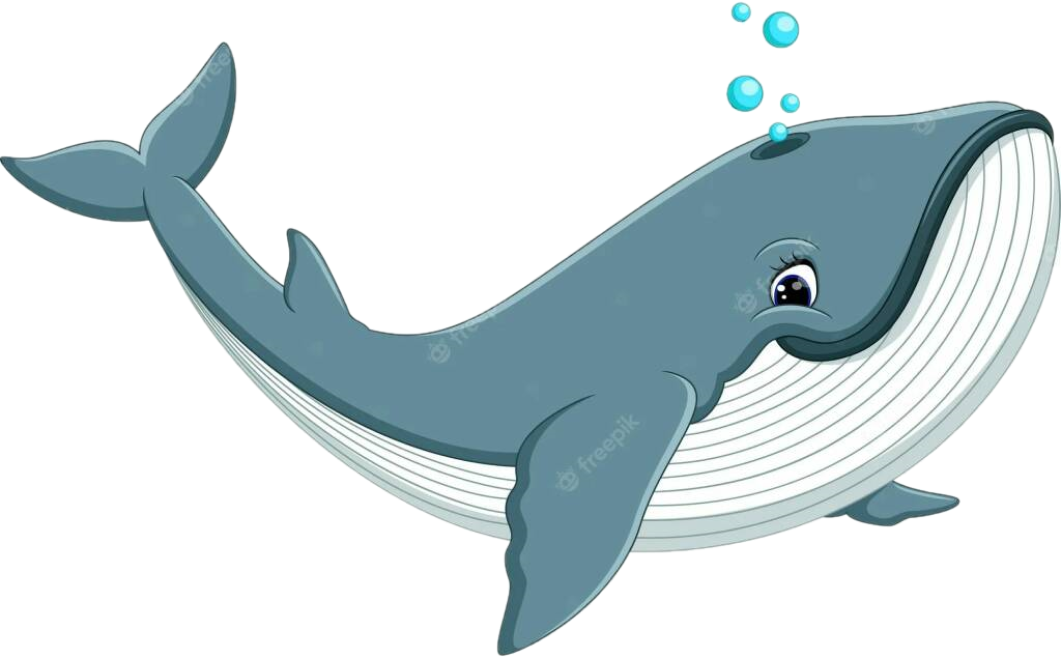 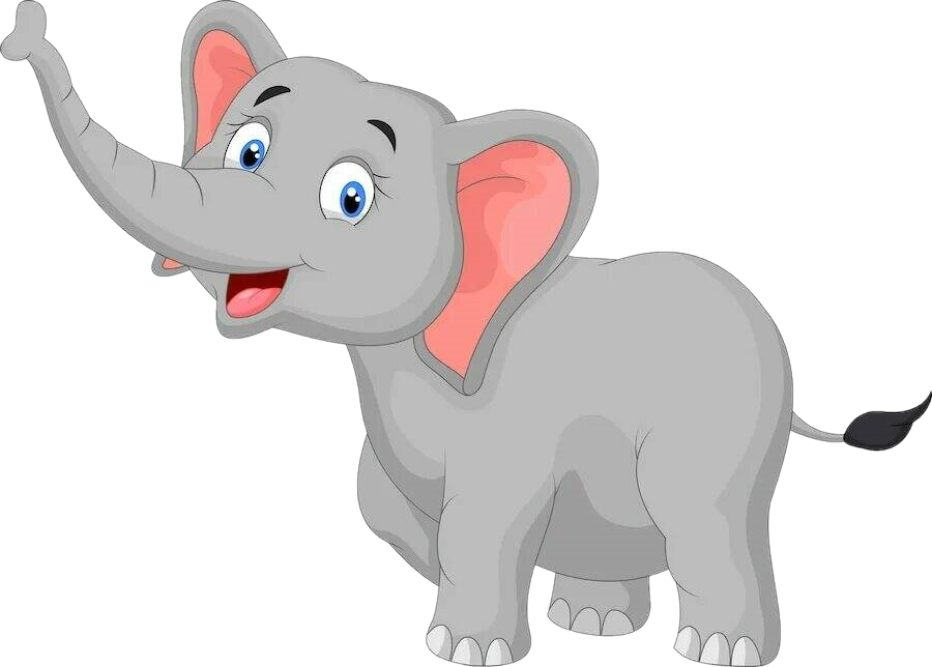 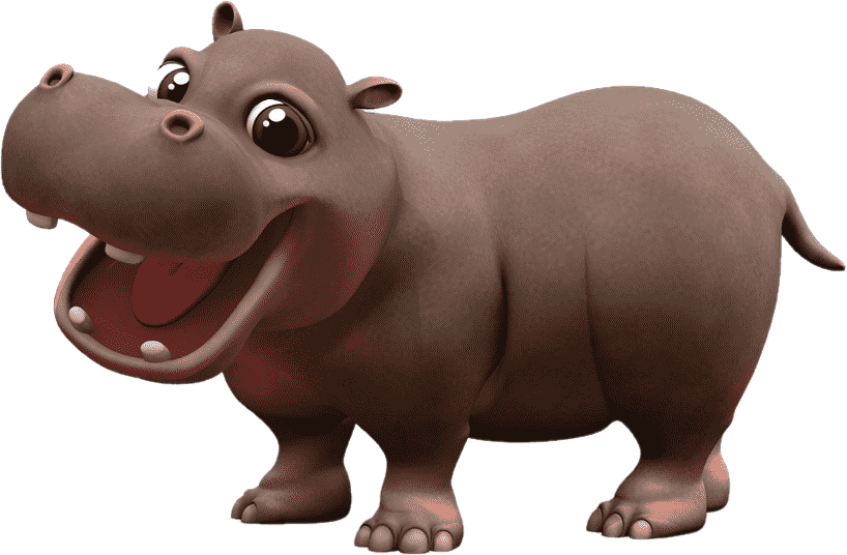 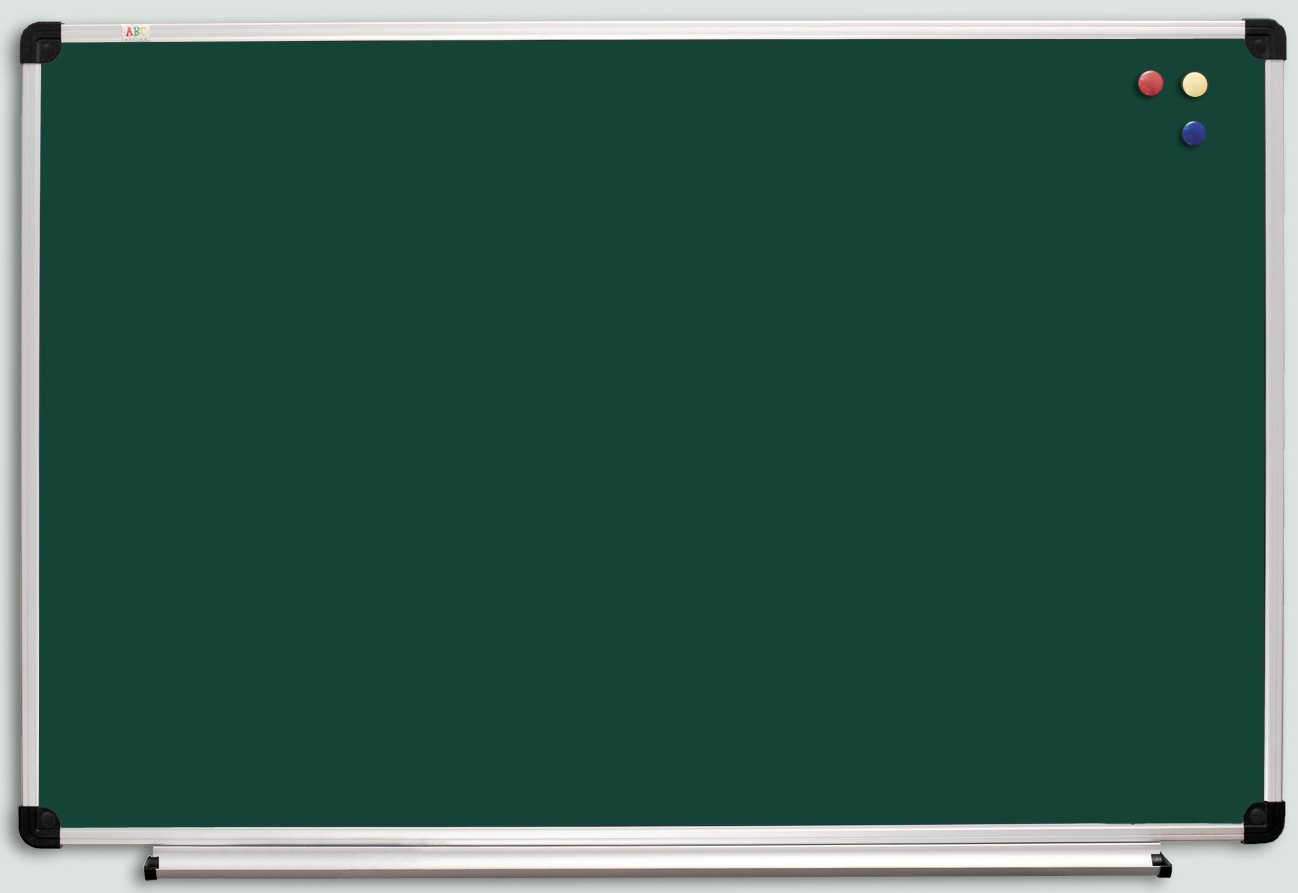 Единицы массы.
Центнер. Тонна
4 класс
математика
УМК Школа России
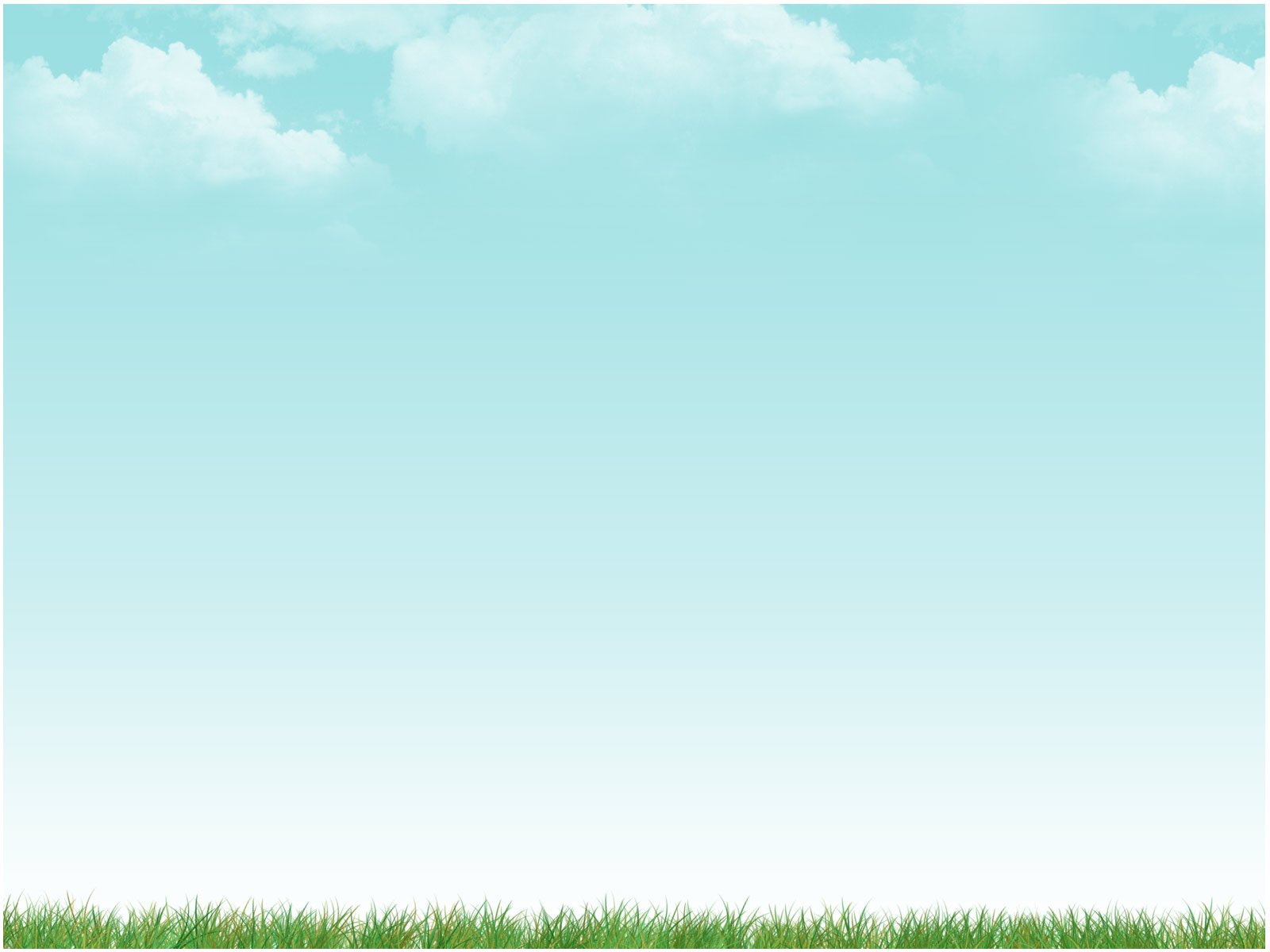 План урока:
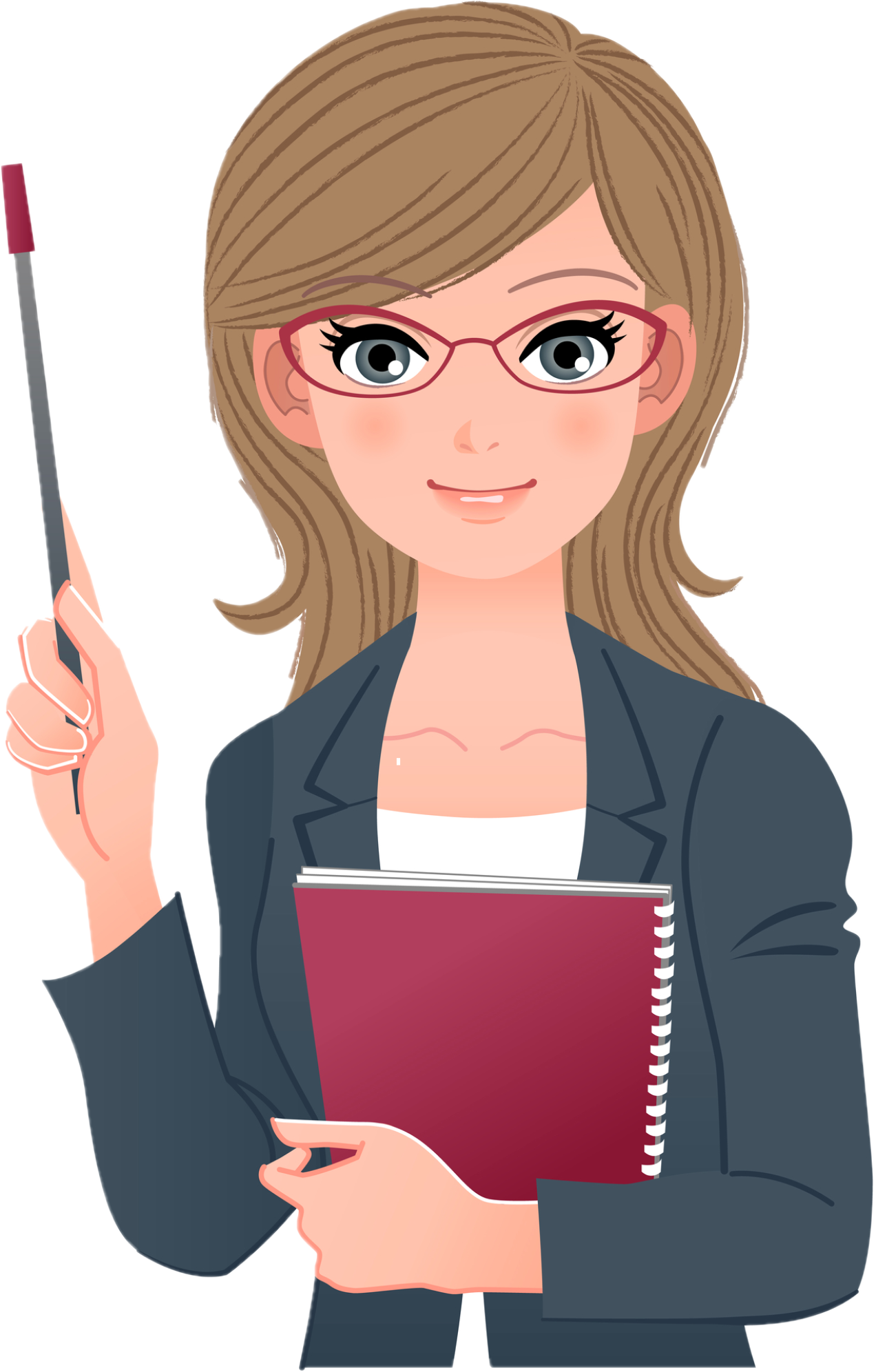 1. Единицы массы - тонна и центнер
2. Выполнить задания
3. Работа по учебнику
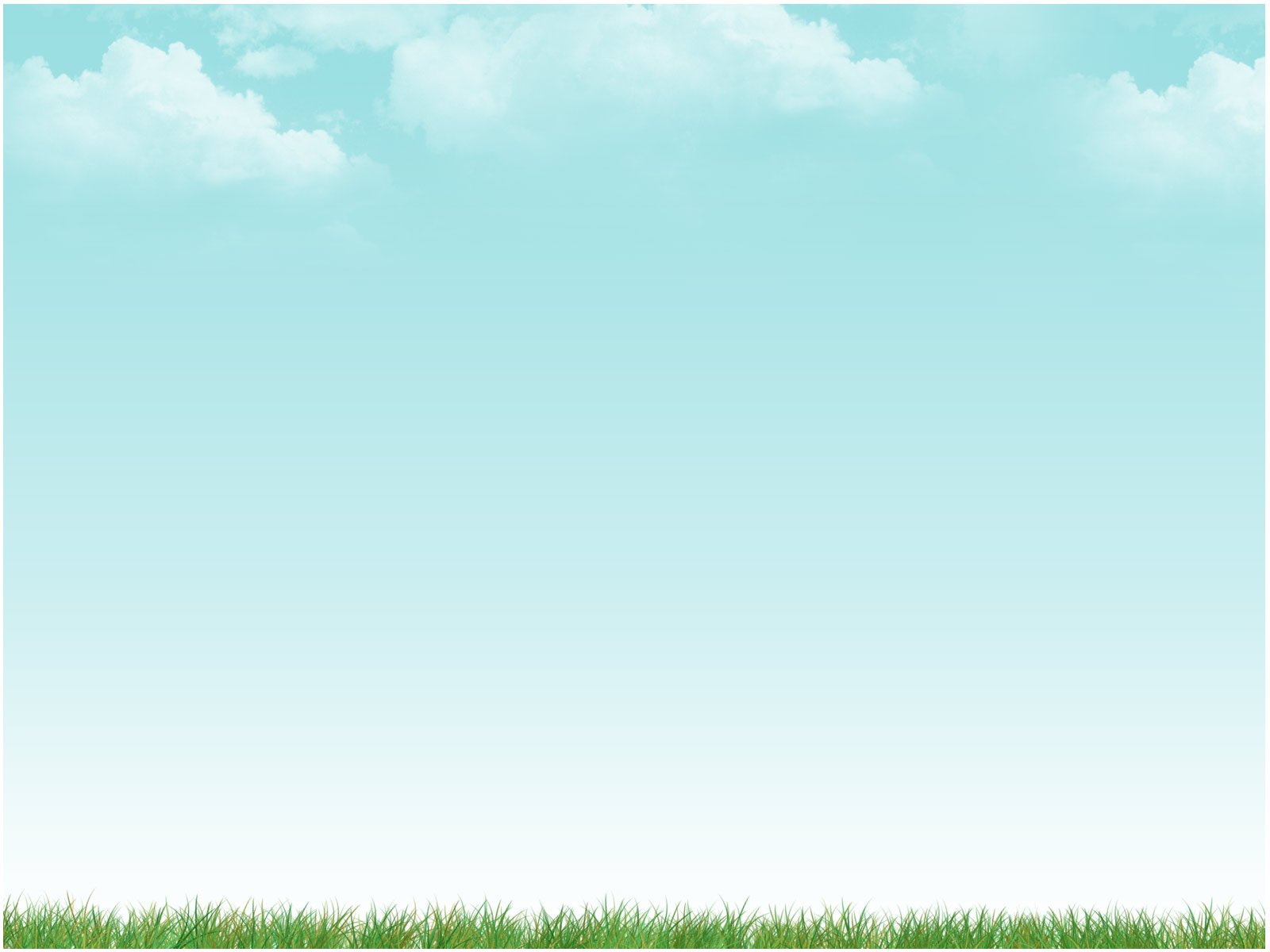 Запиши и запомни
1 ц = 100 кг                 1 т = 1000 кг
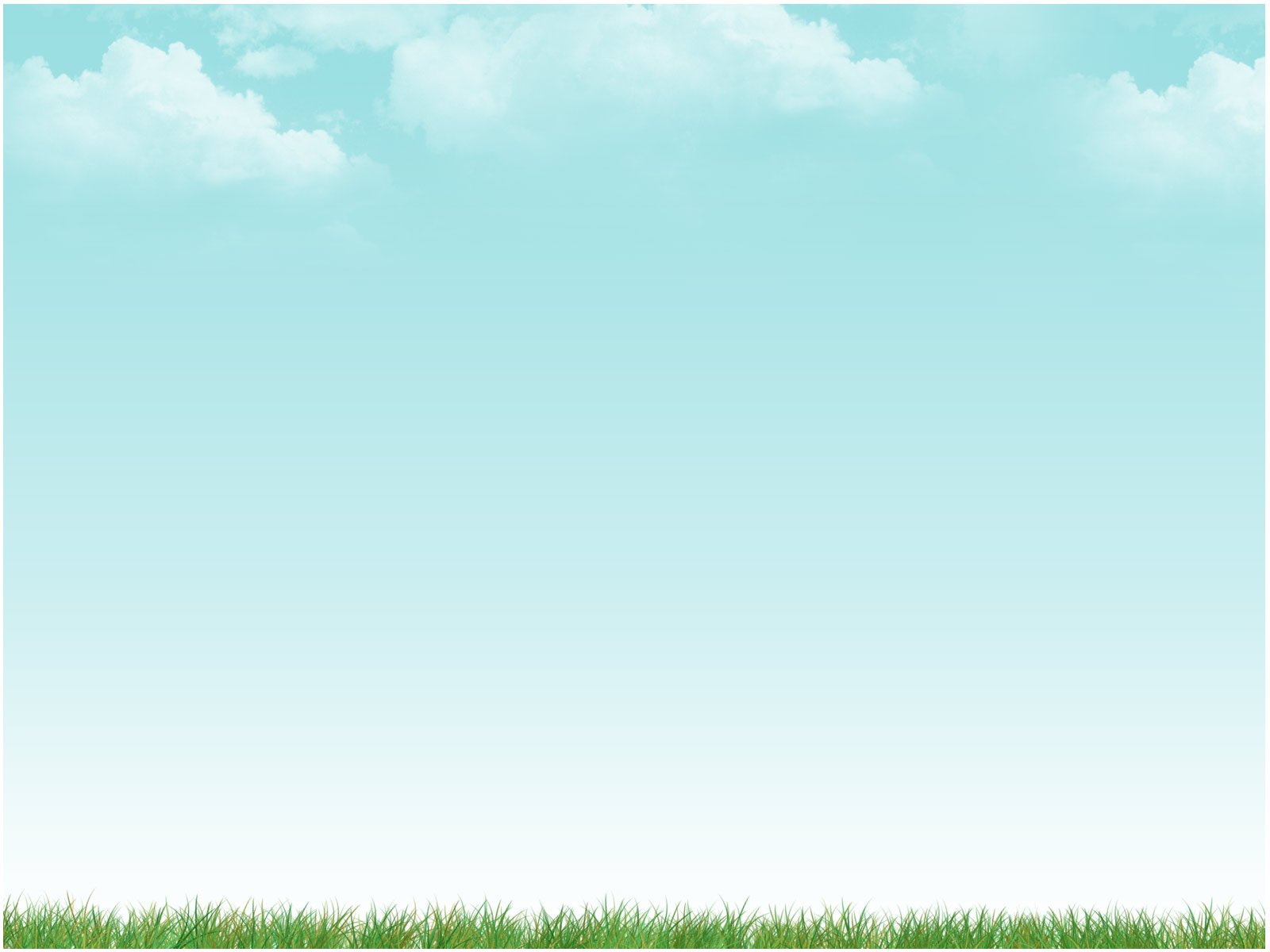 Вставь пропущенные числа
3000 кг =    т
5970 кг =    т        кг =   т   ц      кг 
150 000 кг =     т =       ц
3
5   970
5   9   70
15
150
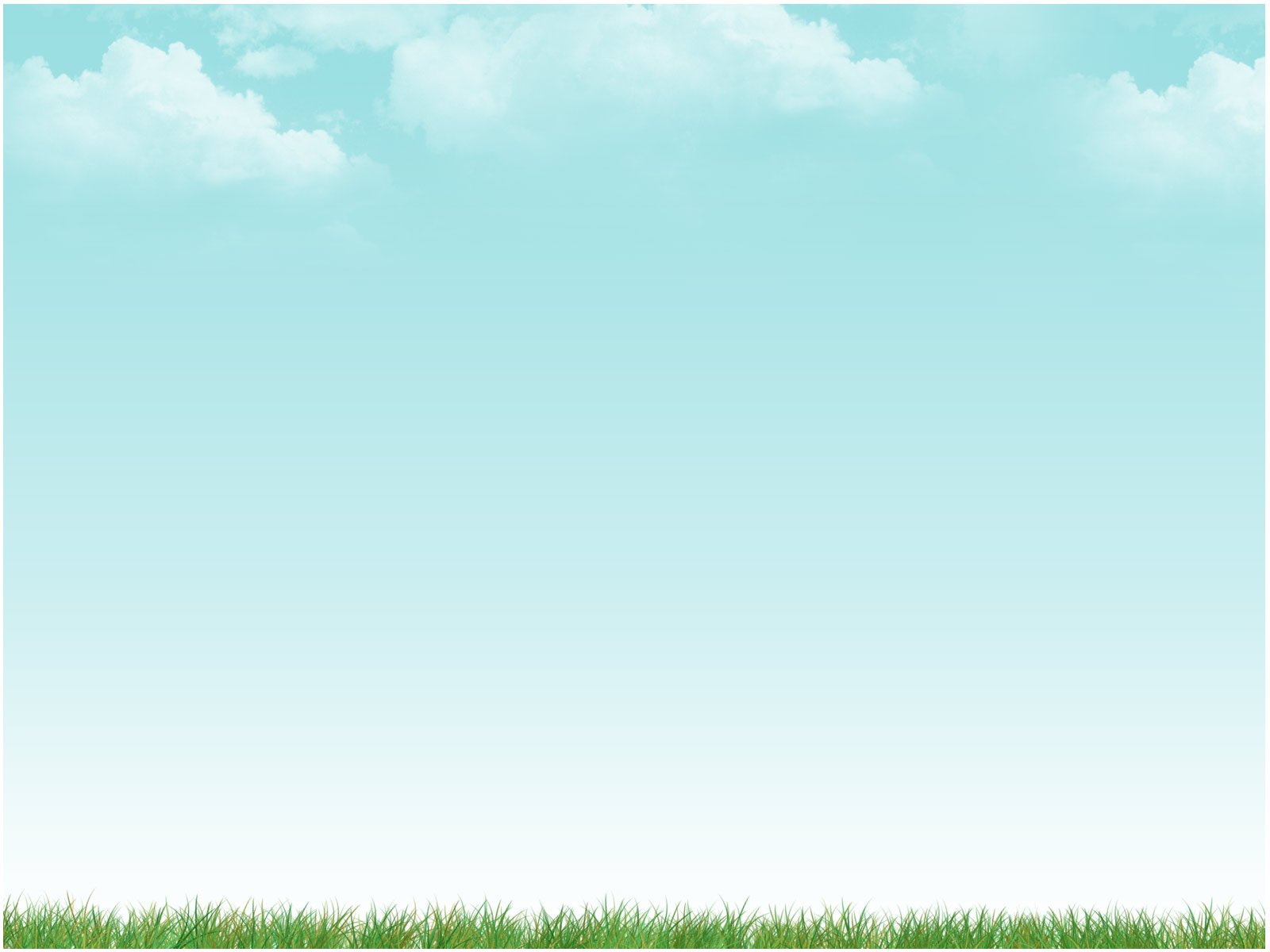 Сколько килограммов?
3 ц =                       кг
8 ц =                       кг
10 ц =                         (кг)
2 т =                           (кг)
3 * 100 = 300
8 * 100 = 800
10 * 100 = 1000
2 * 1000 = 2000
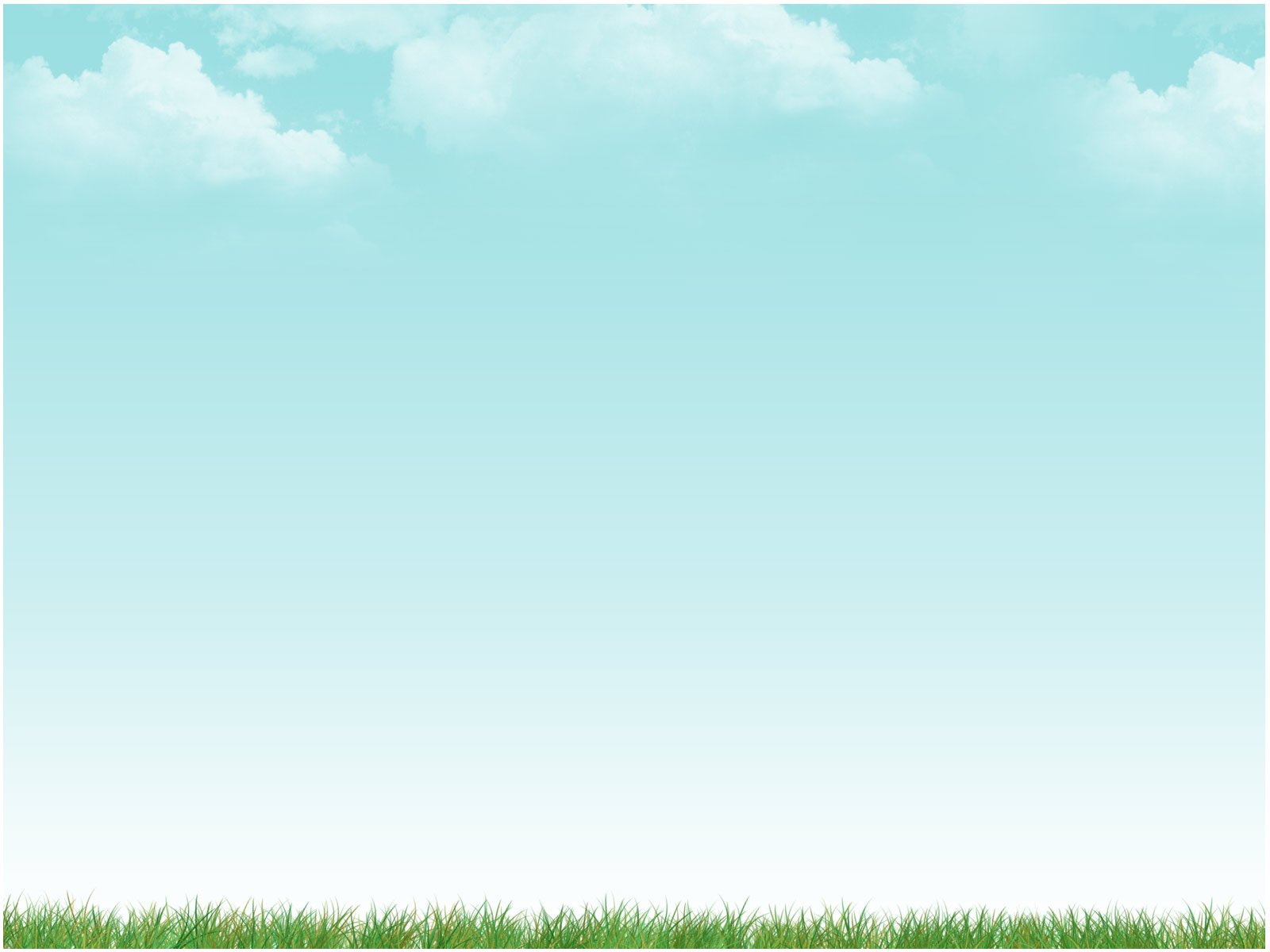 Сколько центнеров?
1 т =                 ц
1 т  5 ц  =                                    ц
200 кг =                      ц
1 * 10 = 10
1 * 10 + 5 = 10 + 5 = 15
200 : 100 = 2
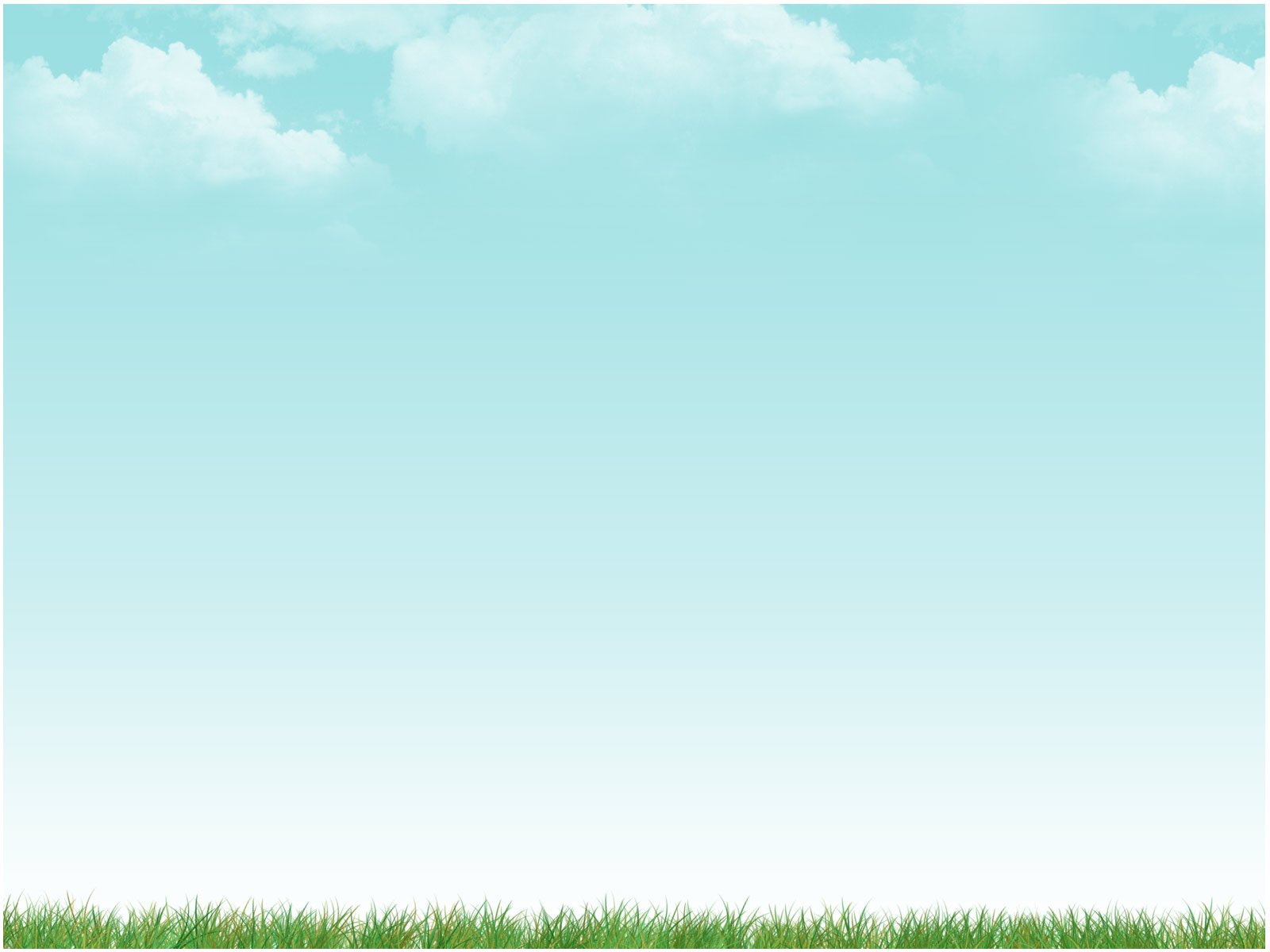 Масса нагруженного автомобиля 1275 кг, а масса груза 275 кг. Чему равна масса самого автомобиля?
1275 − 275 = 1000 (кг) = 1 (т) − масса автомобиля.
Ответ: масса автомобиля равна 1 т
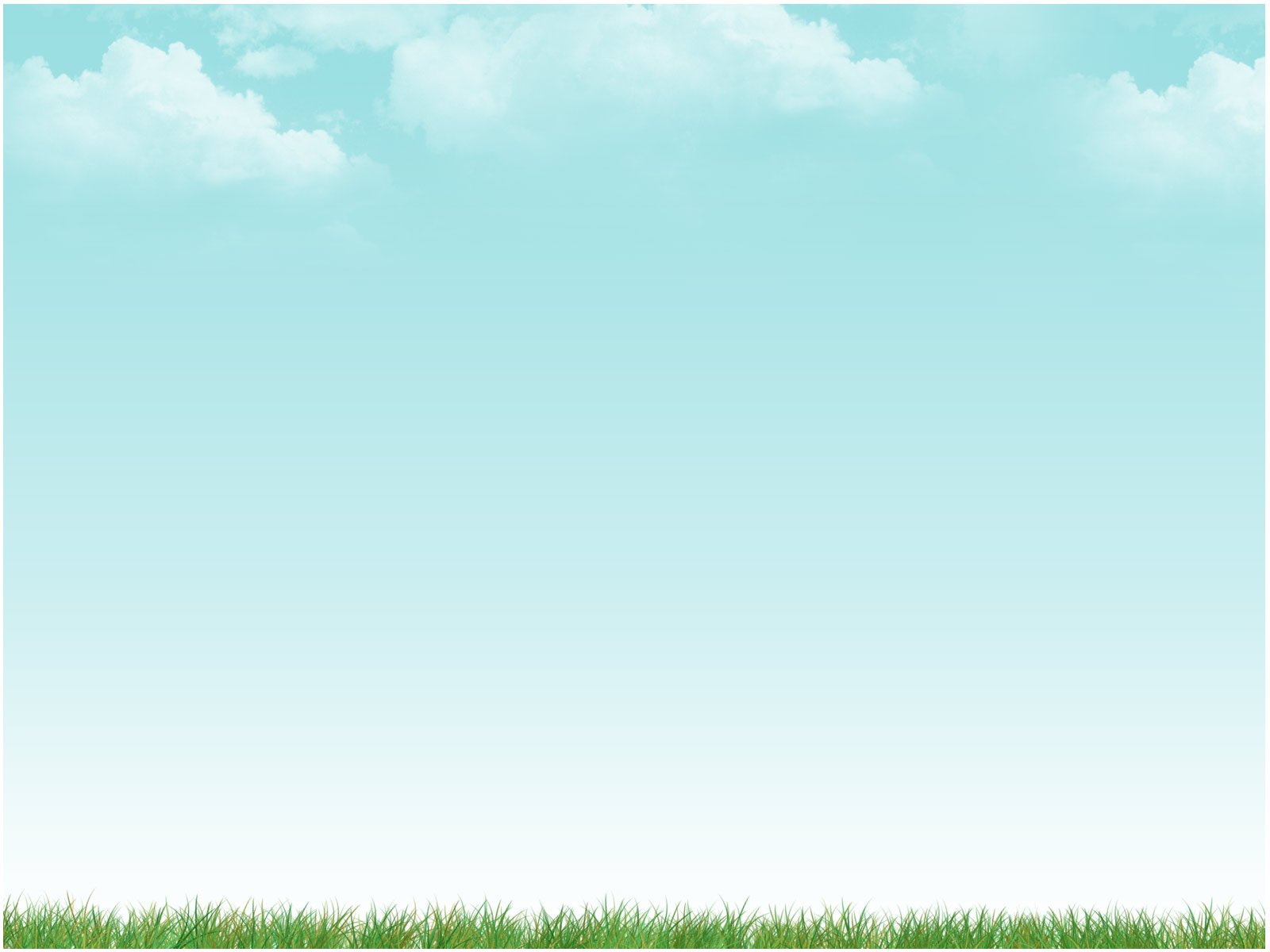 Задача № 204
Всего - 100 п.
Лук - 1/5 ч.
Салат - ? п., в 2 р. м.
Огурцы - ? п.
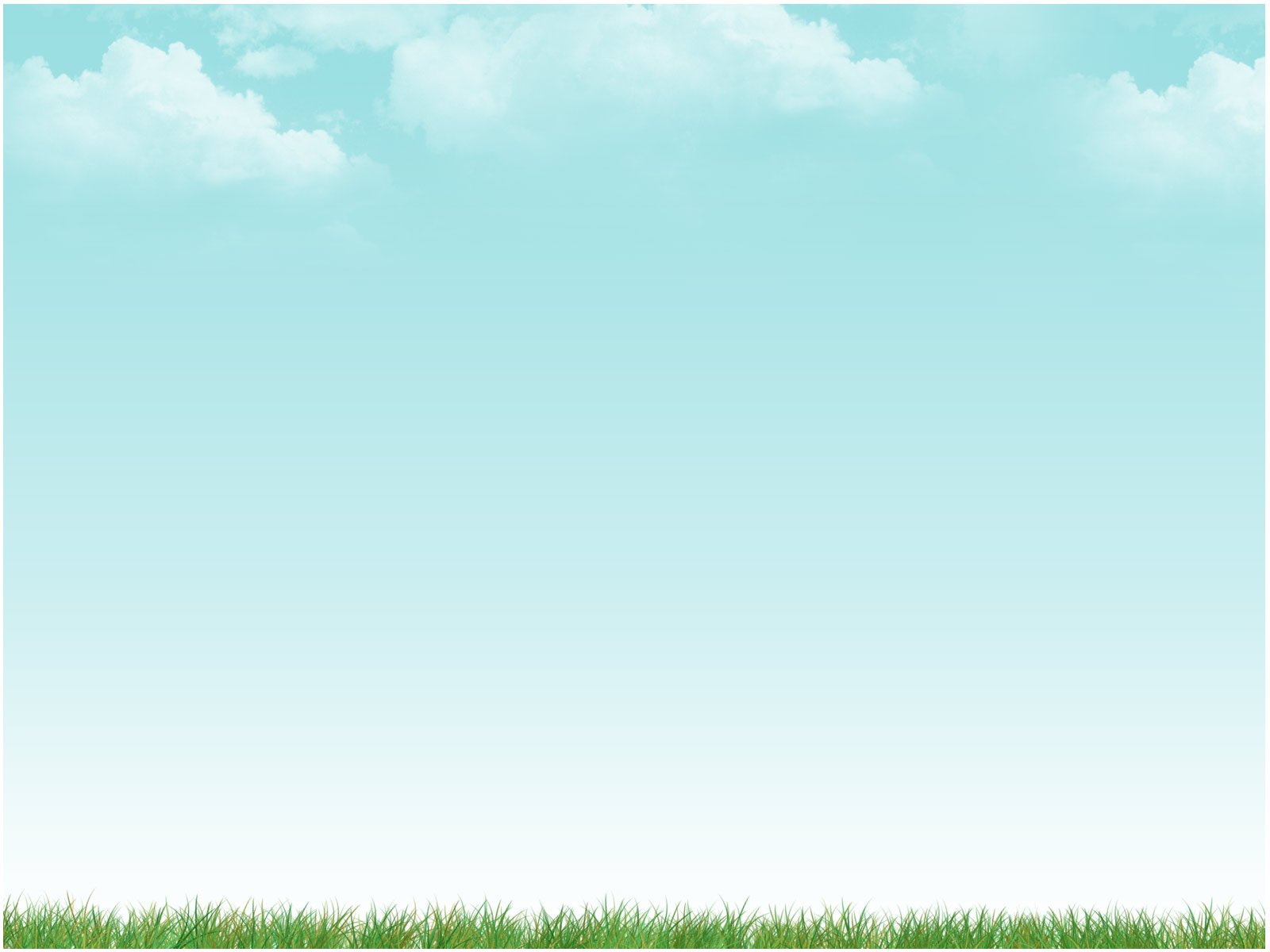 Задача № 202
1) 100 : 5 = 20 (п) — занято л.
2) 20 : 2 = 10 (п) — занято с.
3) 20 + 10 = 30 (п) — вместе 
4) 100 − 30 = 70 (п)
Ответ: 70 парников с огурцами
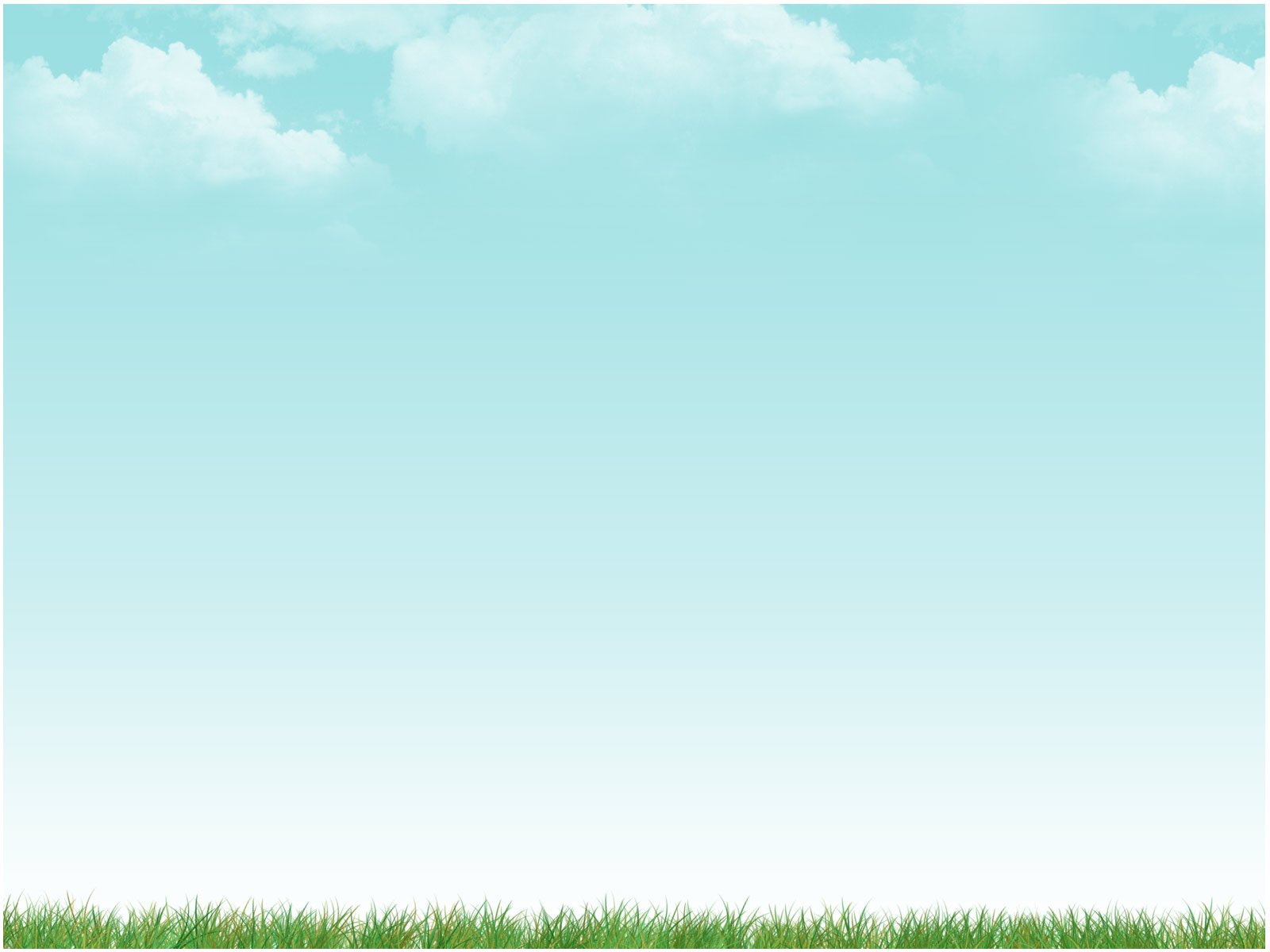 № 206
1. (987 − 879) * 6 = 108 * 6 = 648
2. 900 − 139 * 5 = 900 − 695 = 205
3. 2 * (293 + 62) = 2 * 355 = 710
4. 4 * 197 − 189 = 788 − 189 = 599
5. 3 * 242 + 824 * 4 = 726 + 206 = 932
6. (4 * 209 − 228) : 8 = (836 − 228) : 8 = 608 : 8 = 76
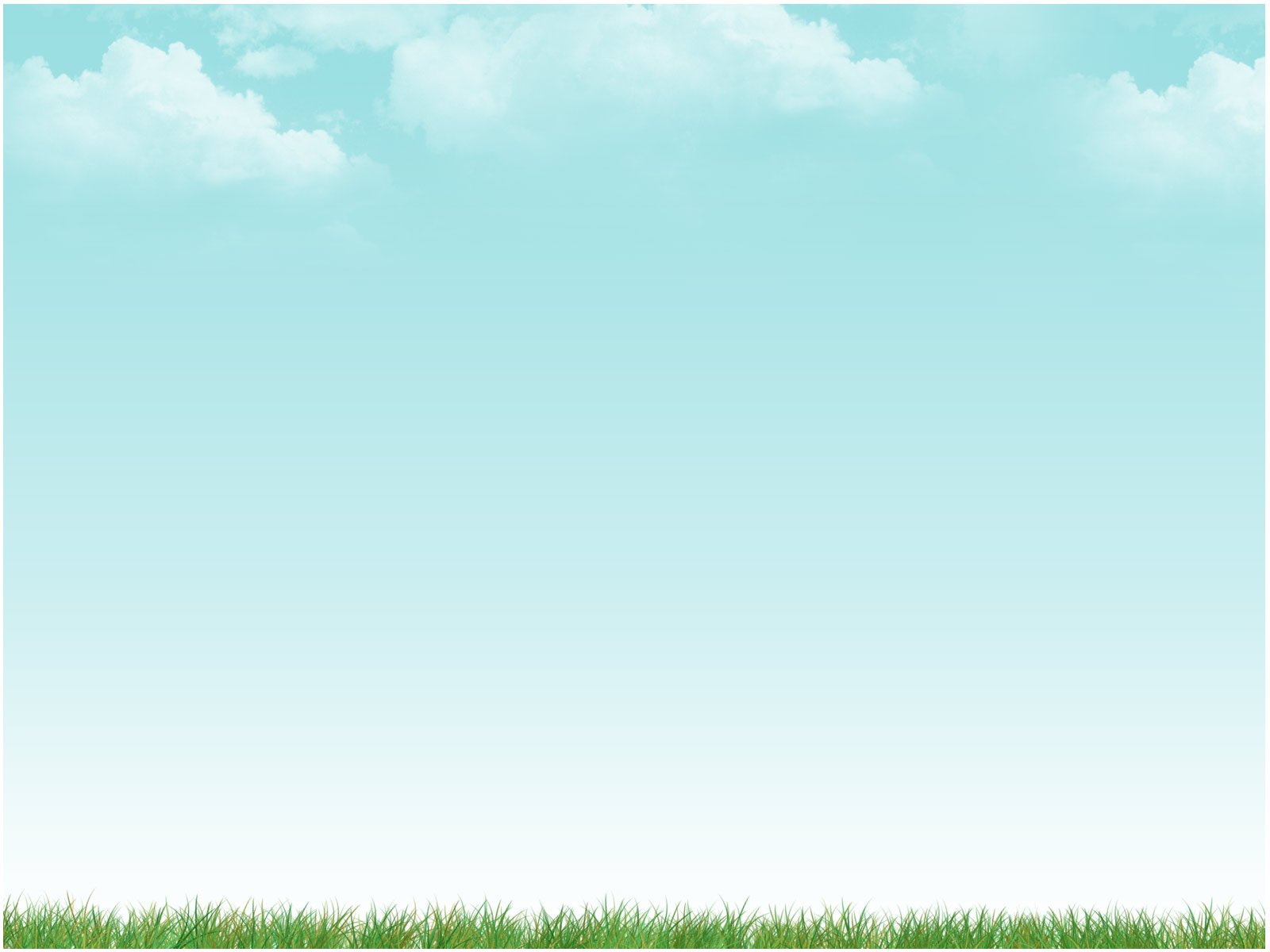 Расставьте в порядке убывания их веса
5 970 кг
30 ц
15 т
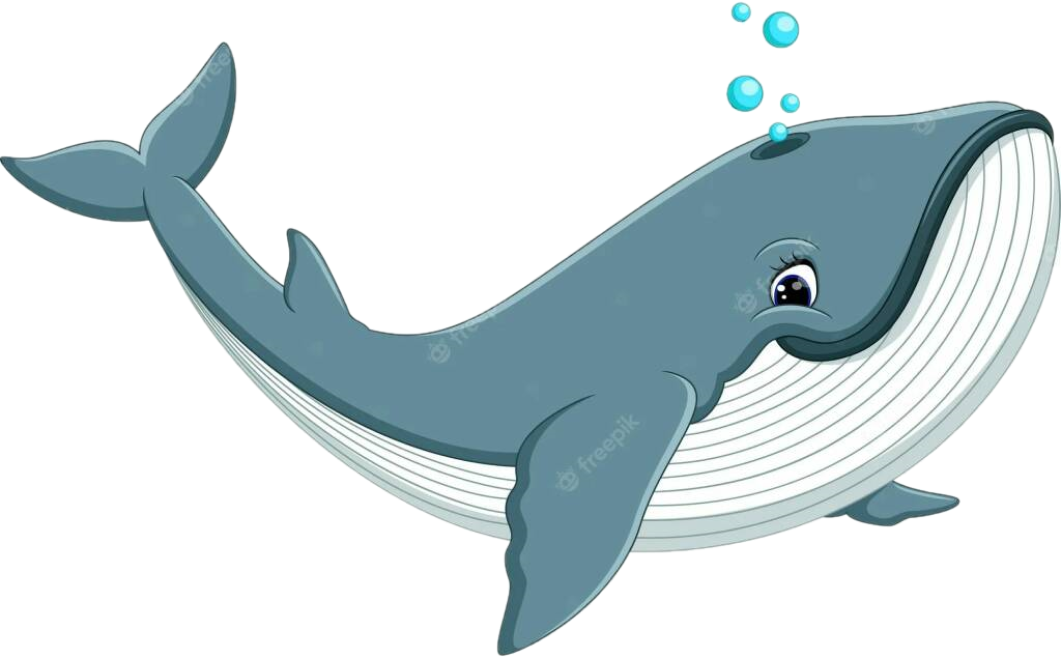 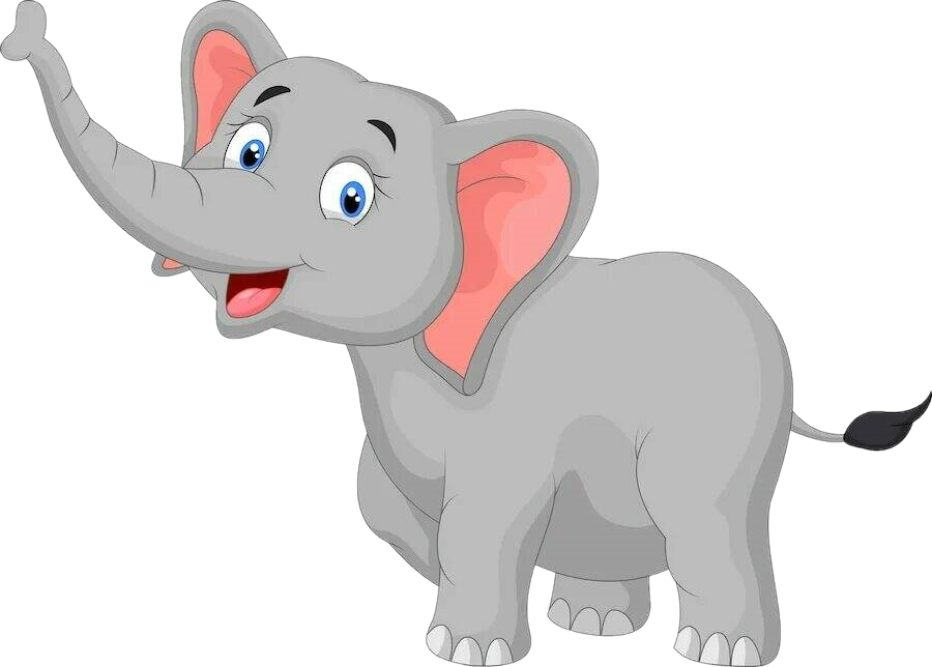 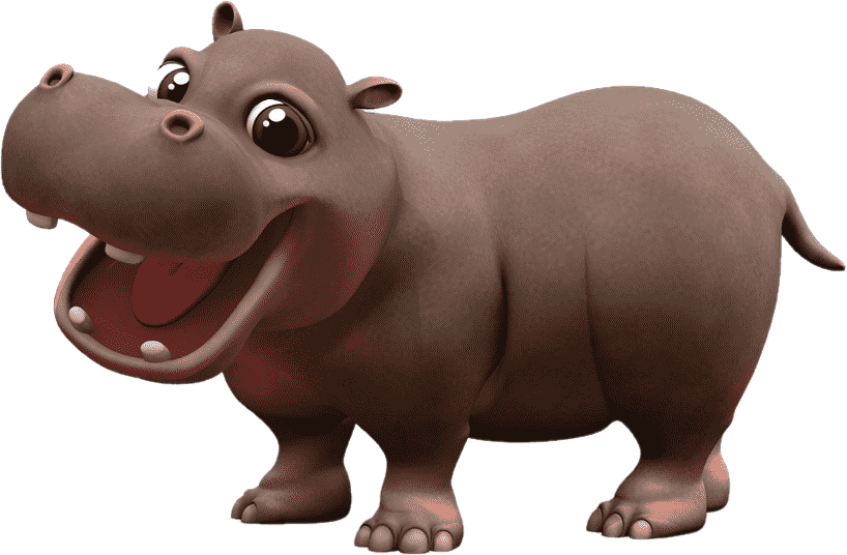 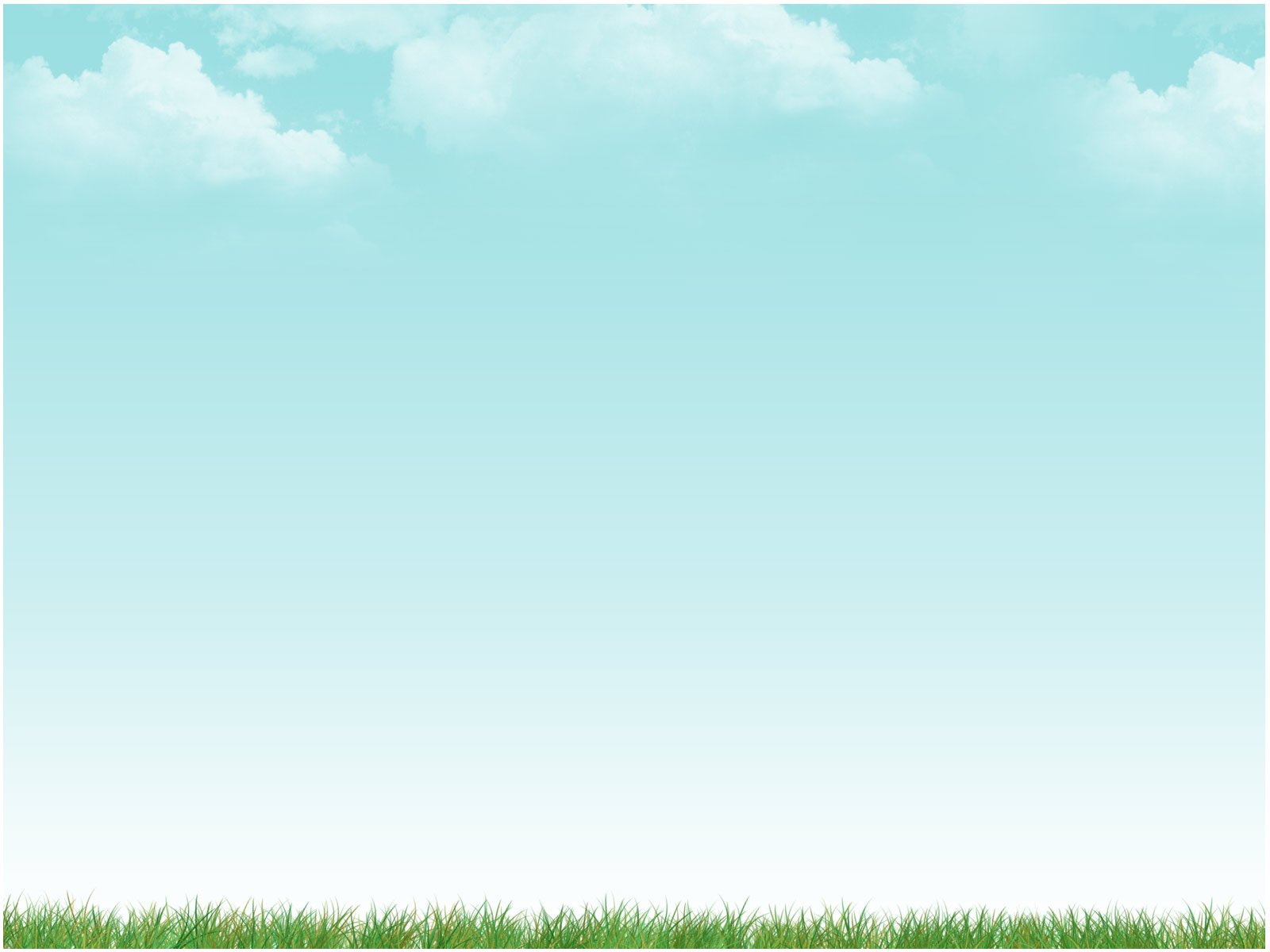 Расставьте в порядке убывания их веса
15 000 кг
5 970 кг
3000 кг
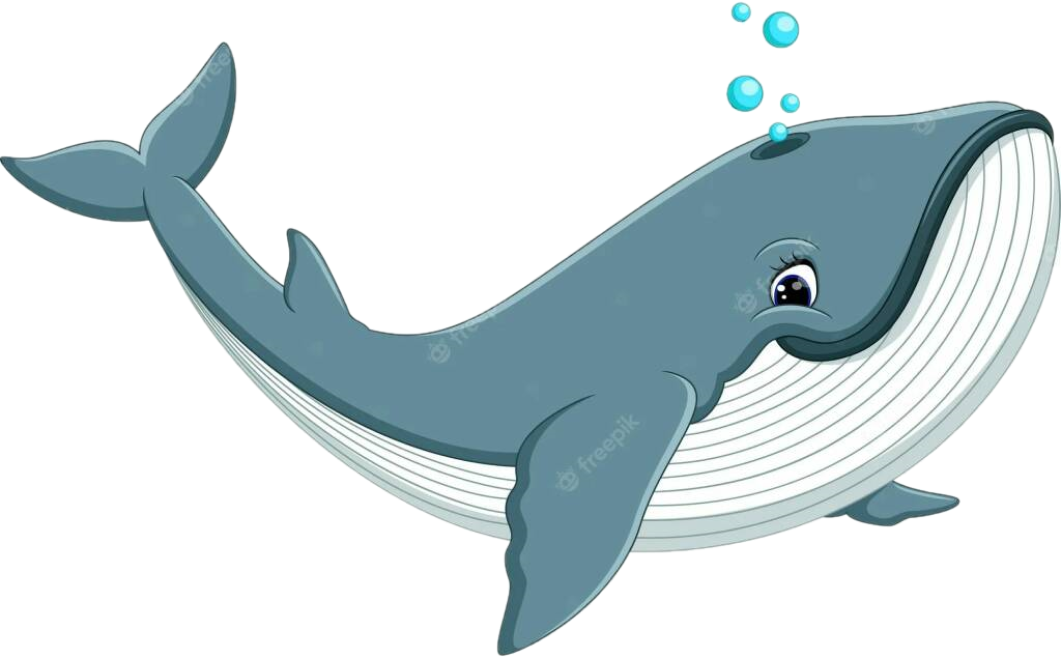 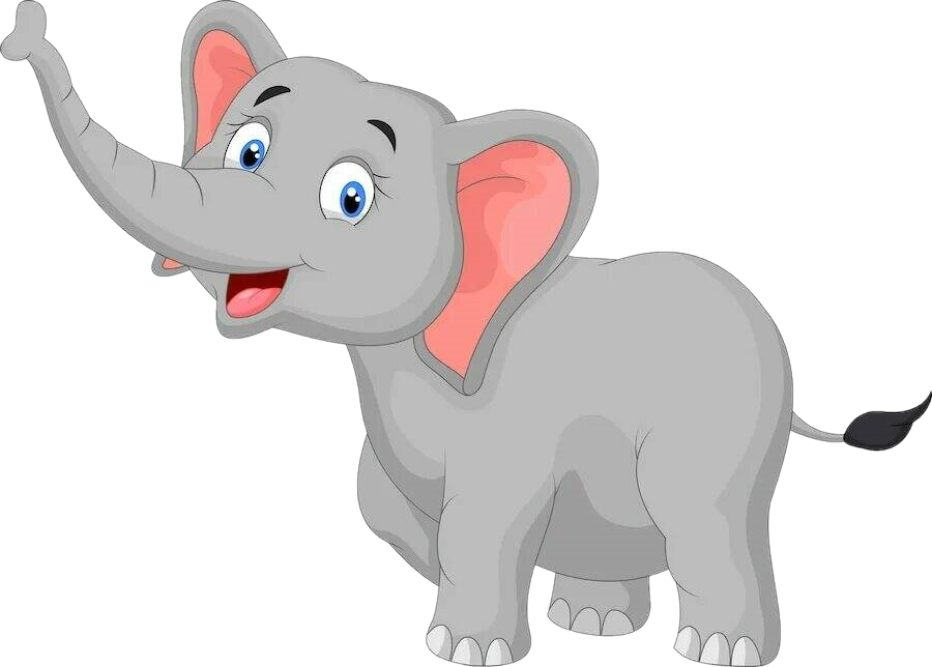 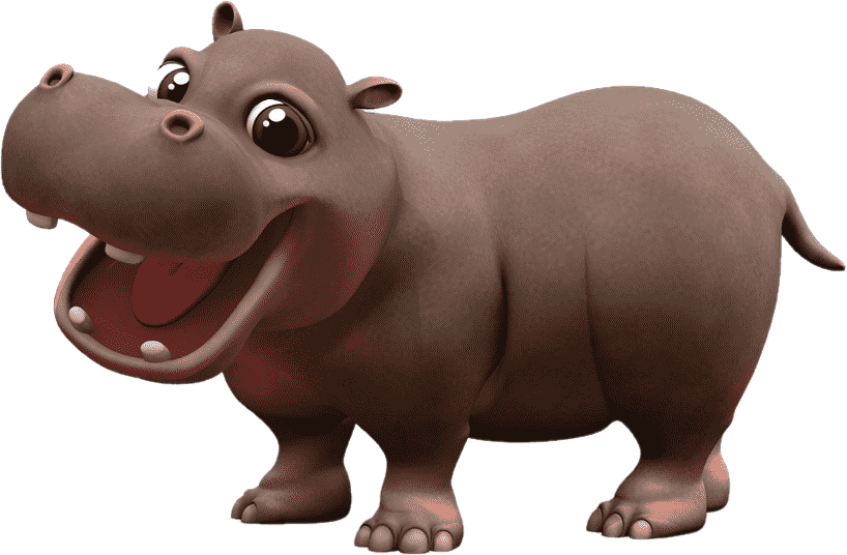 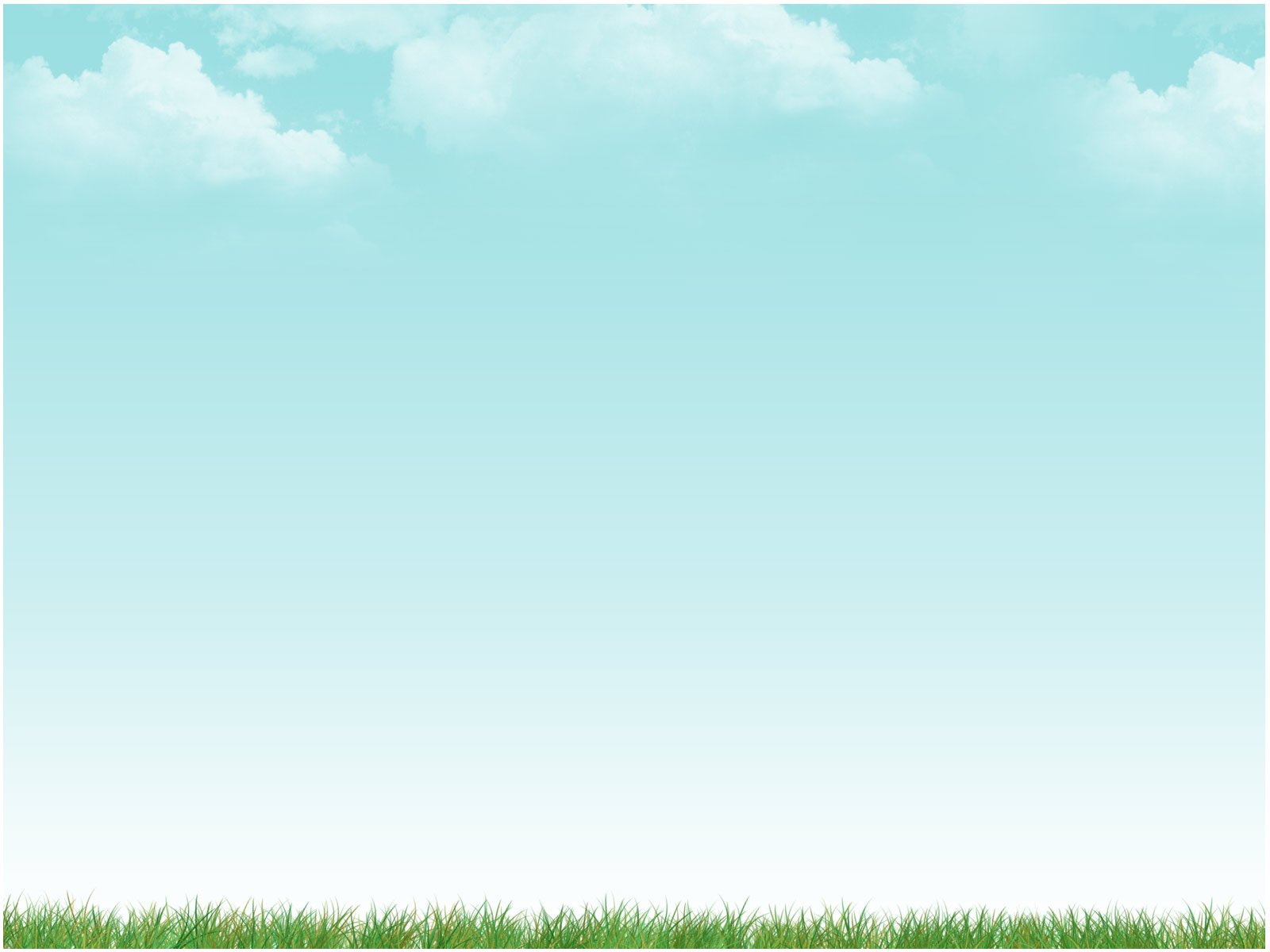 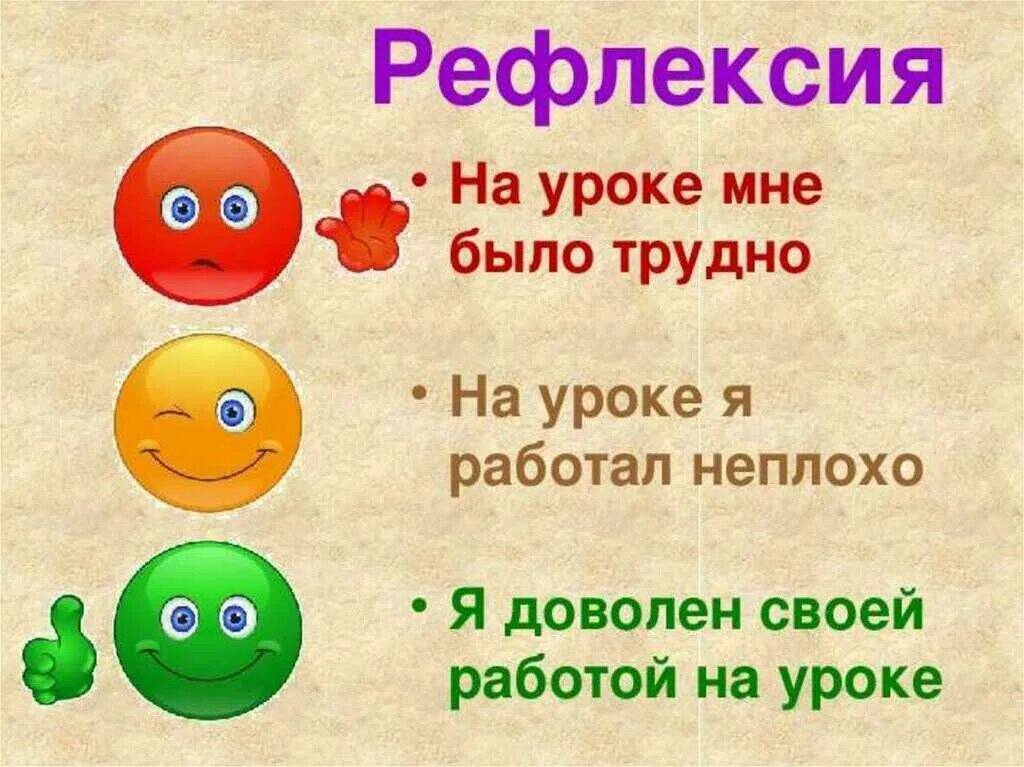 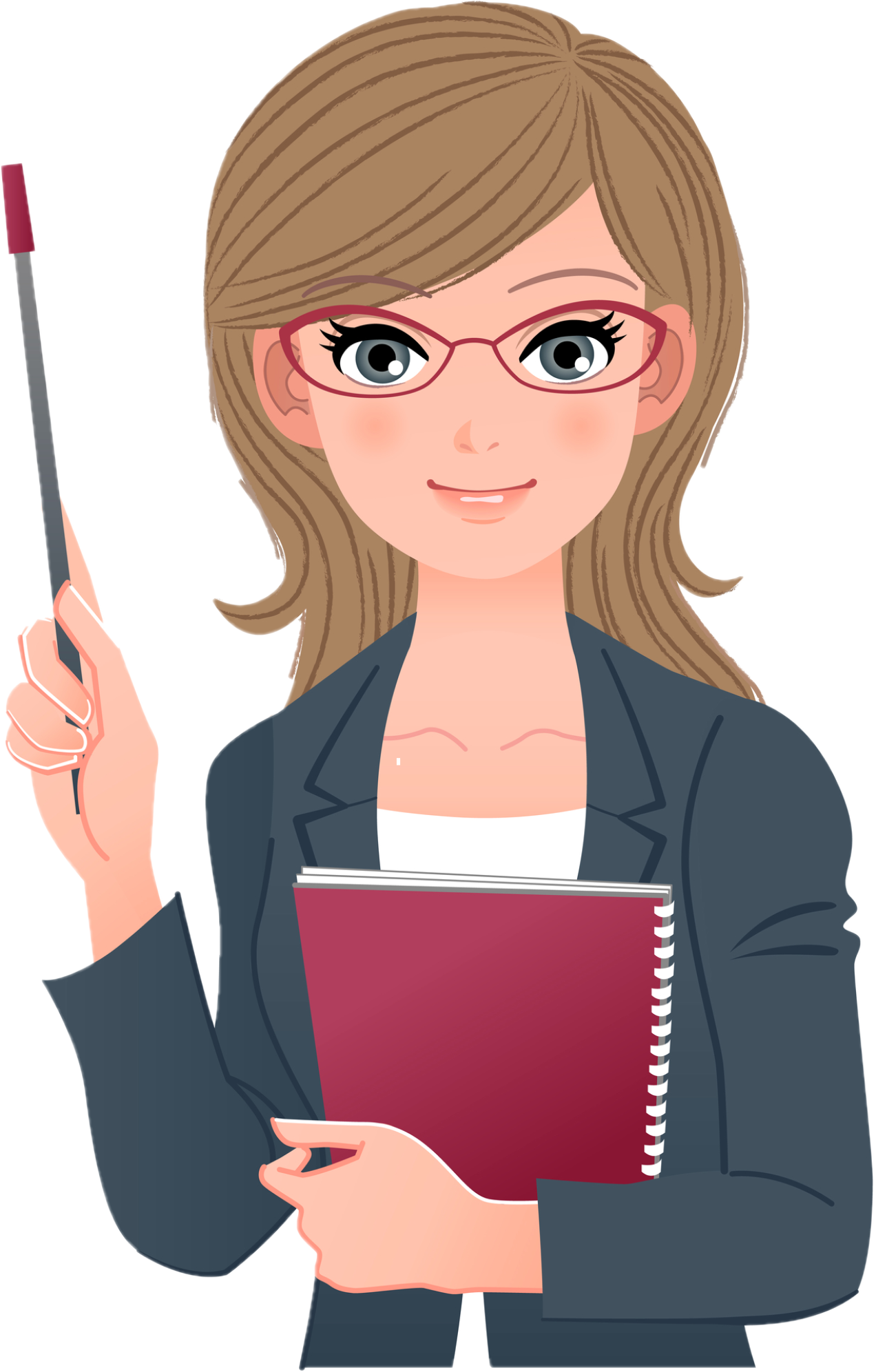